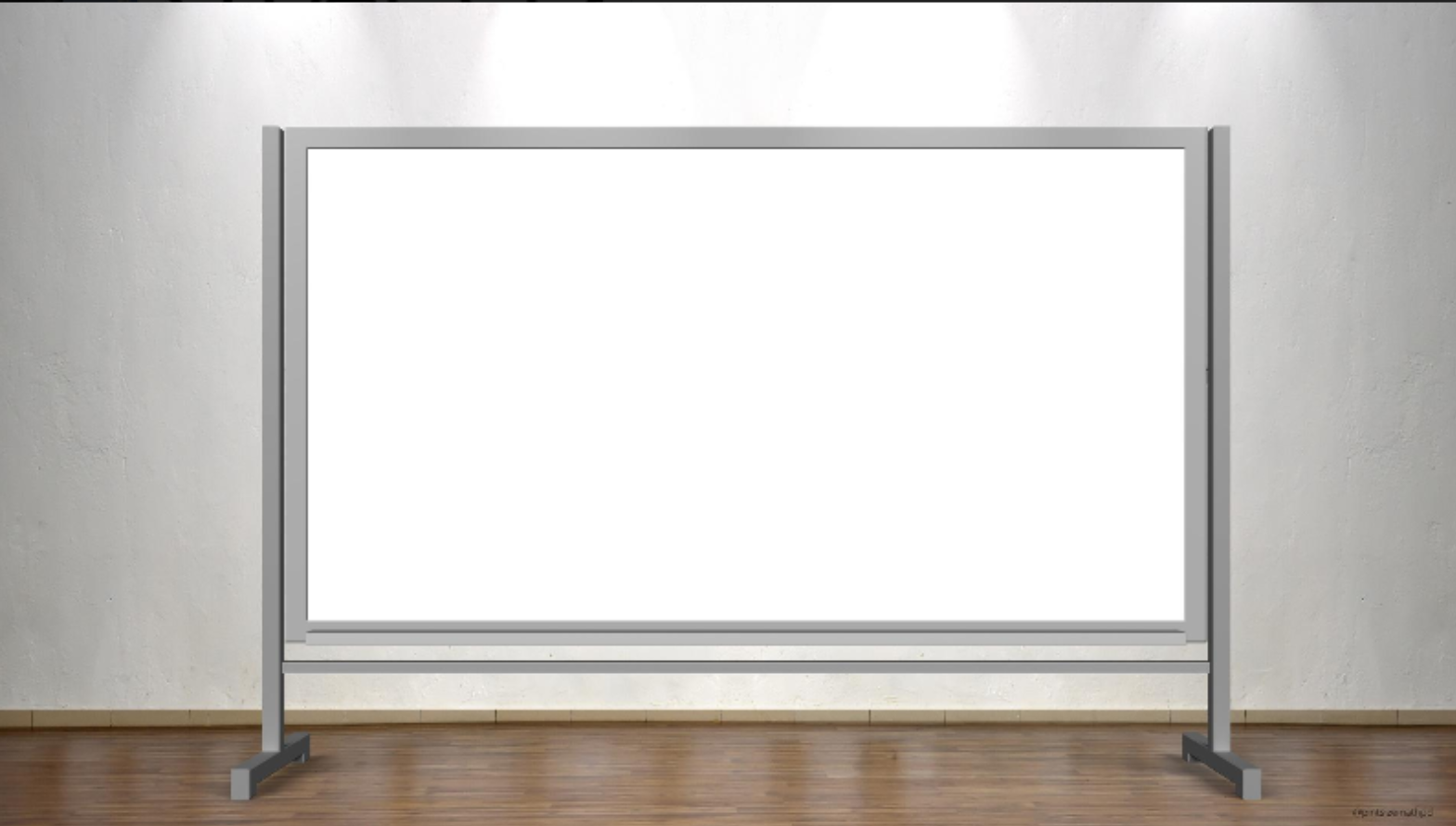 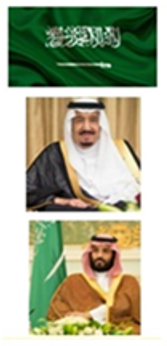 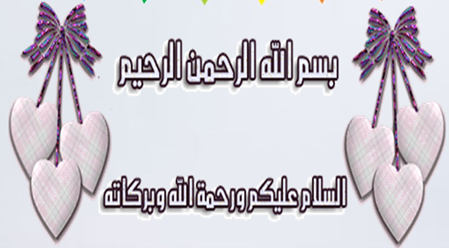 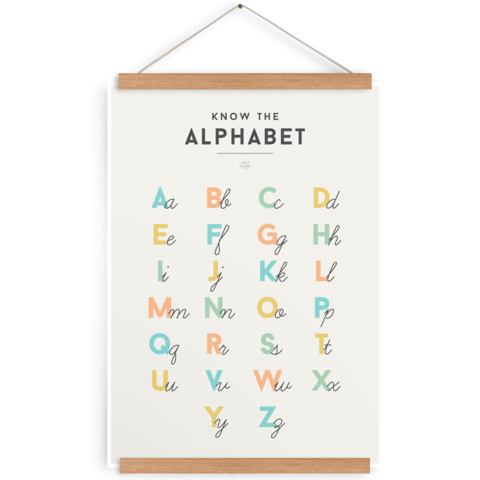 اللَّهمَّ لا سَهلَ إلَّا ما جَعَلتَه سَهلًا، وأنتَ تَجعَلُ الحَزْنَ إذا شِئتَ سَهلًا
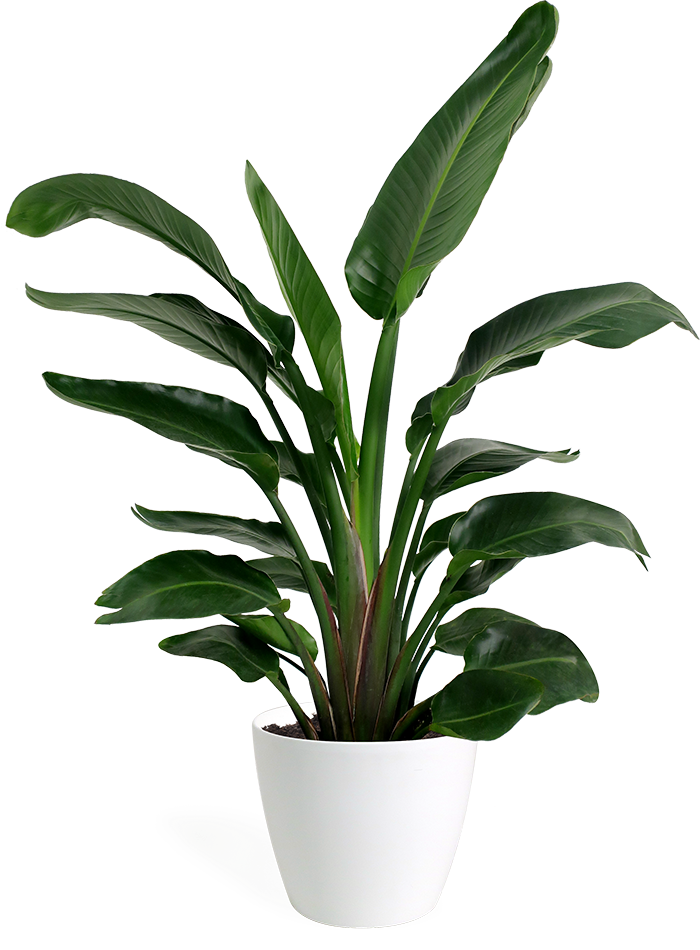 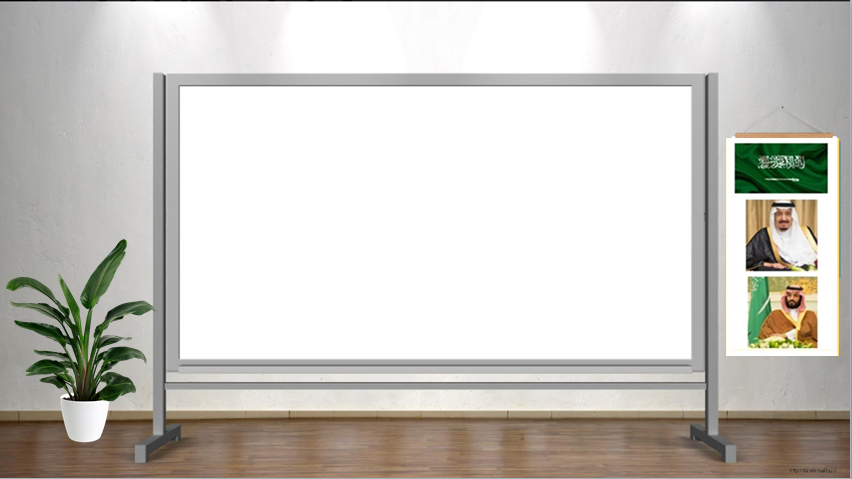 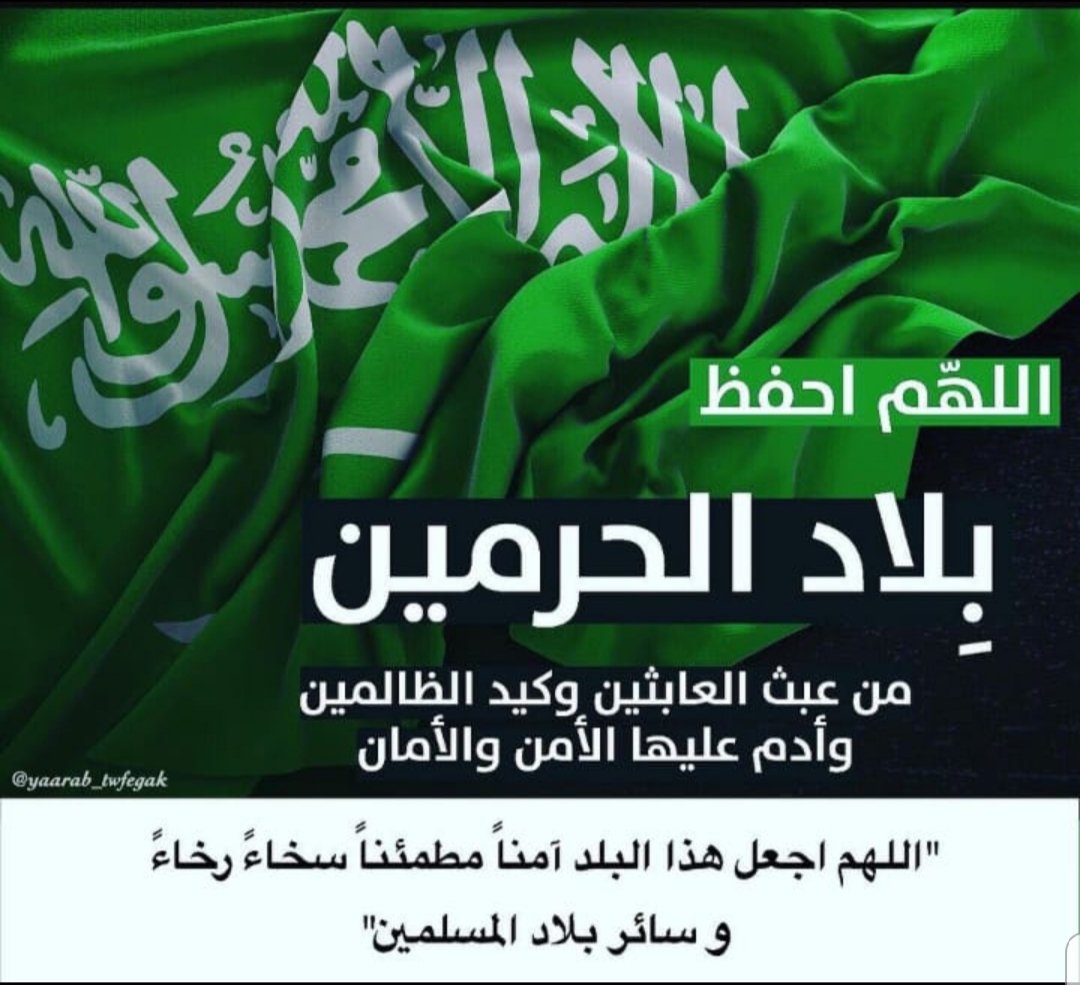 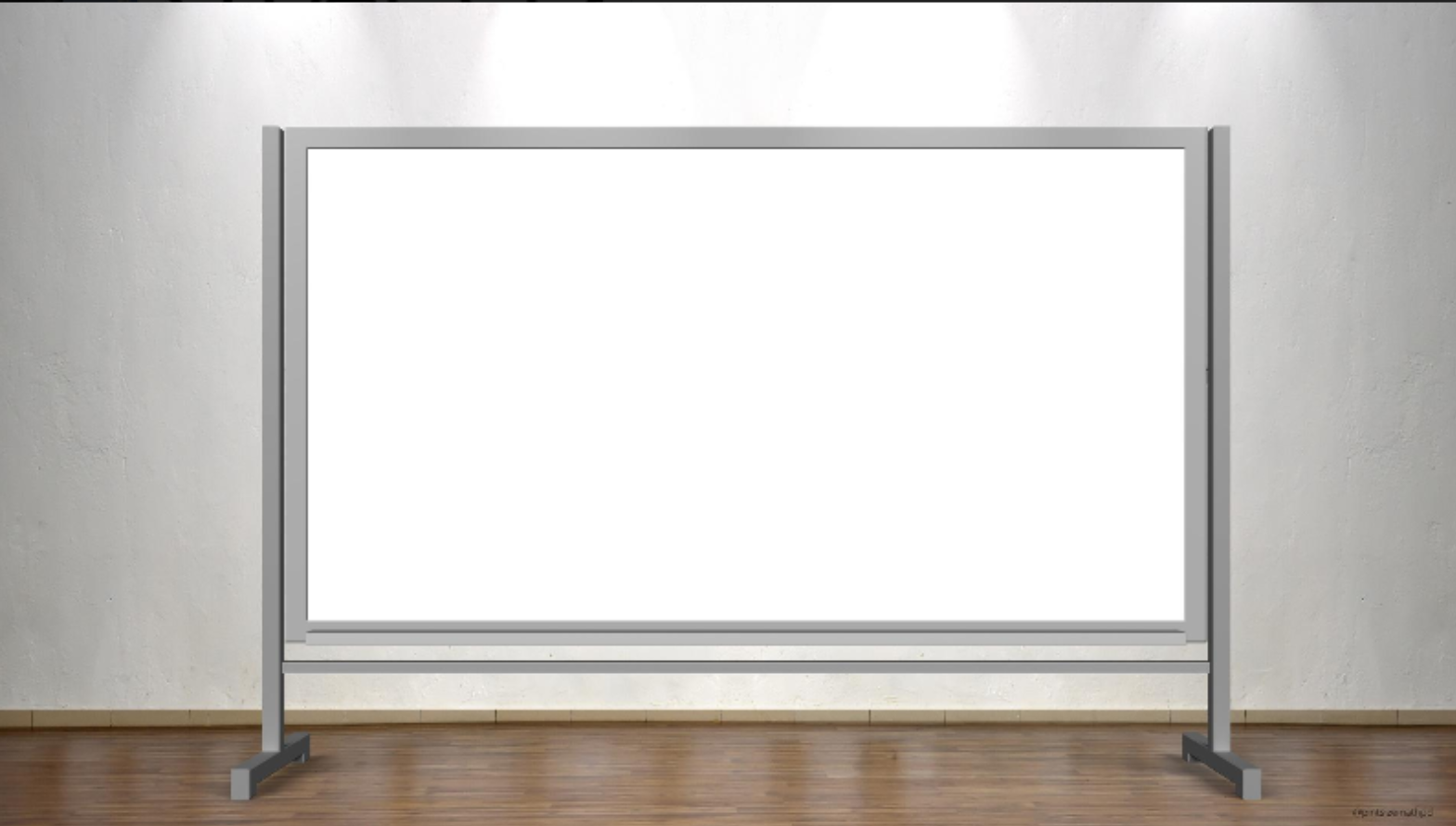 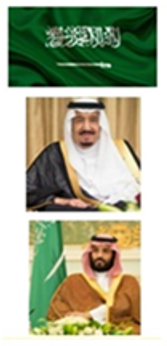 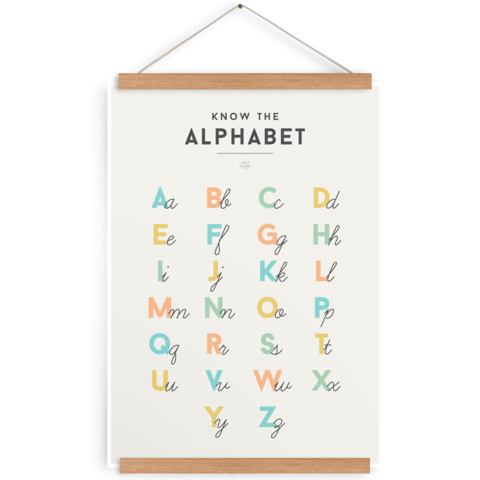 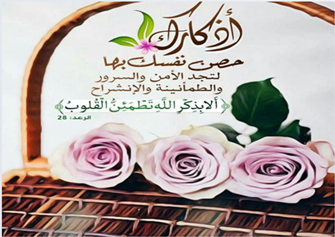 اللَّهمَّ لا سَهلَ إلَّا ما جَعَلتَه سَهلًا، وأنتَ تَجعَلُ الحَزْنَ إذا شِئتَ سَهلًا
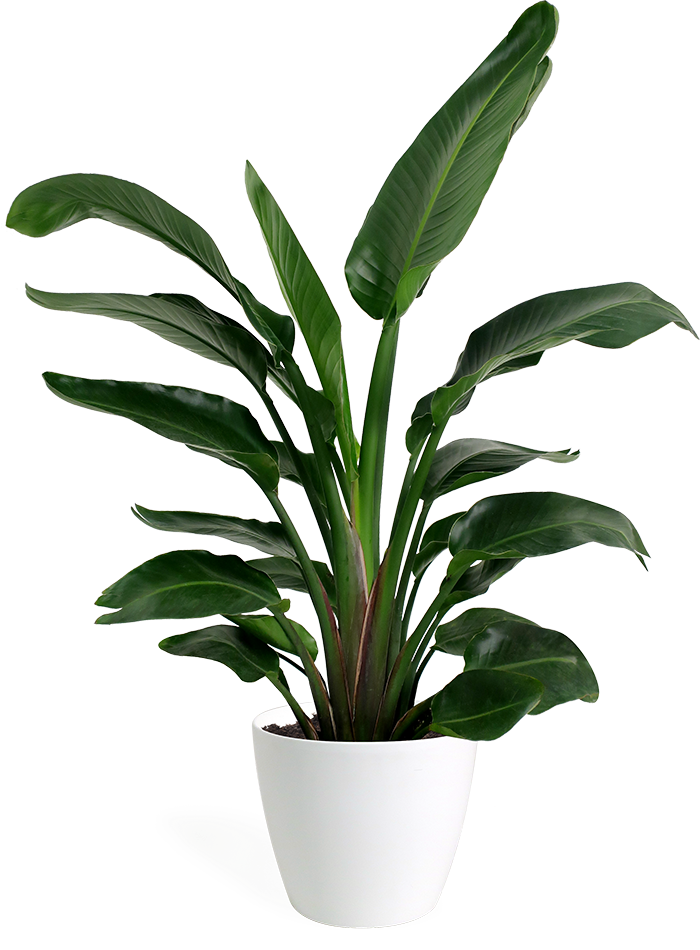 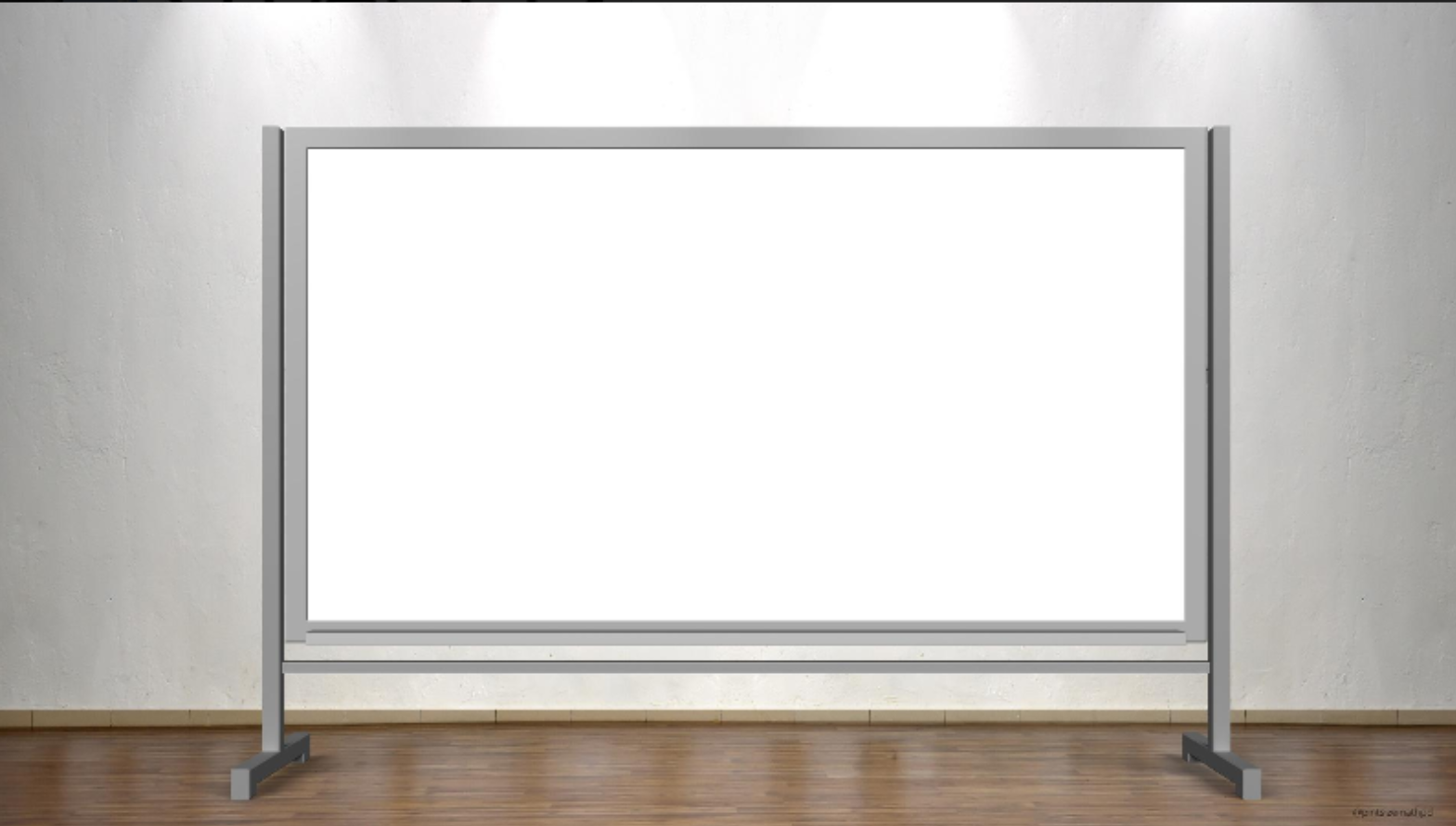 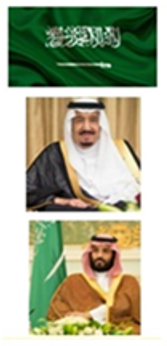 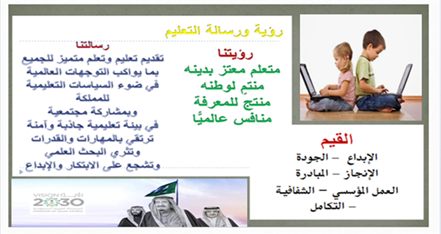 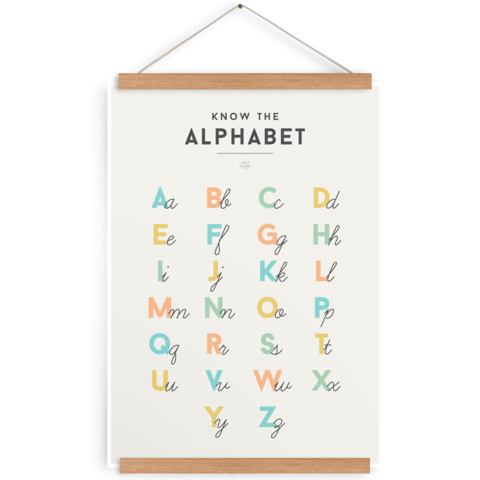 اللَّهمَّ لا سَهلَ إلَّا ما جَعَلتَه سَهلًا، وأنتَ تَجعَلُ الحَزْنَ إذا شِئتَ سَهلًا
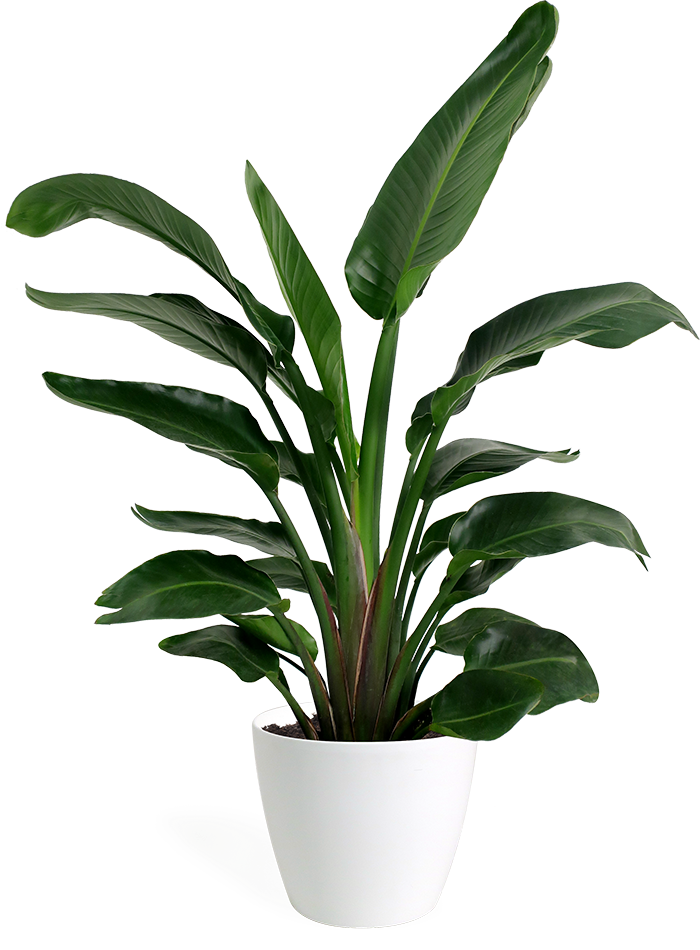 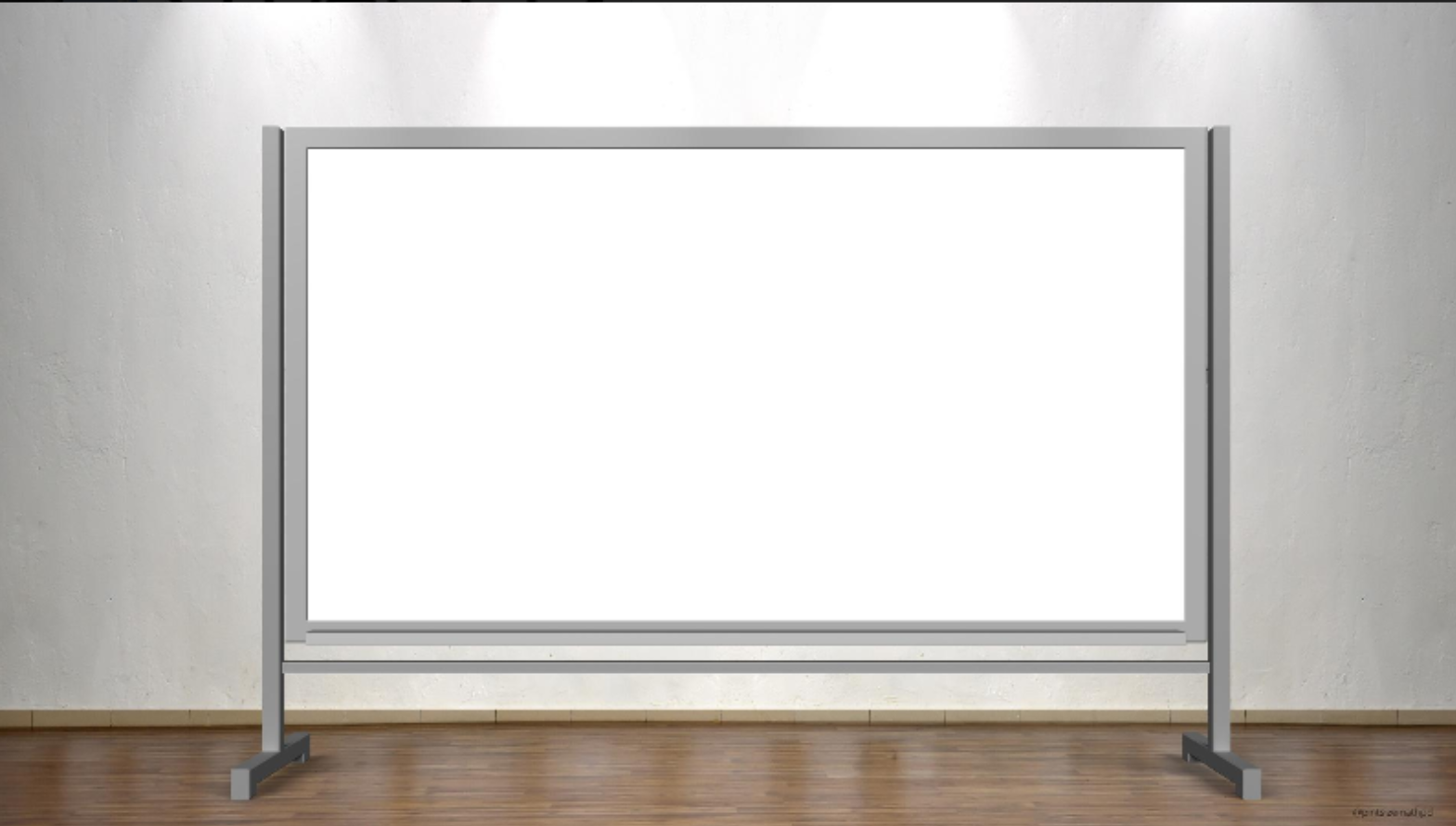 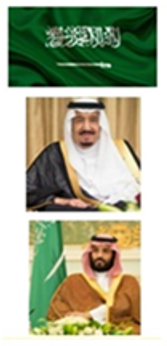 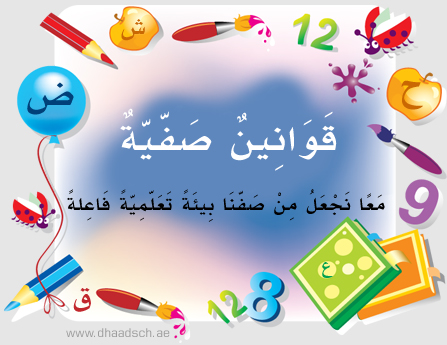 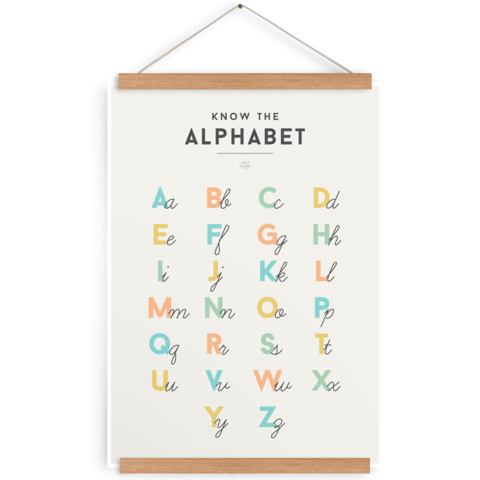 اللَّهمَّ لا سَهلَ إلَّا ما جَعَلتَه سَهلًا، وأنتَ تَجعَلُ الحَزْنَ إذا شِئتَ سَهلًا
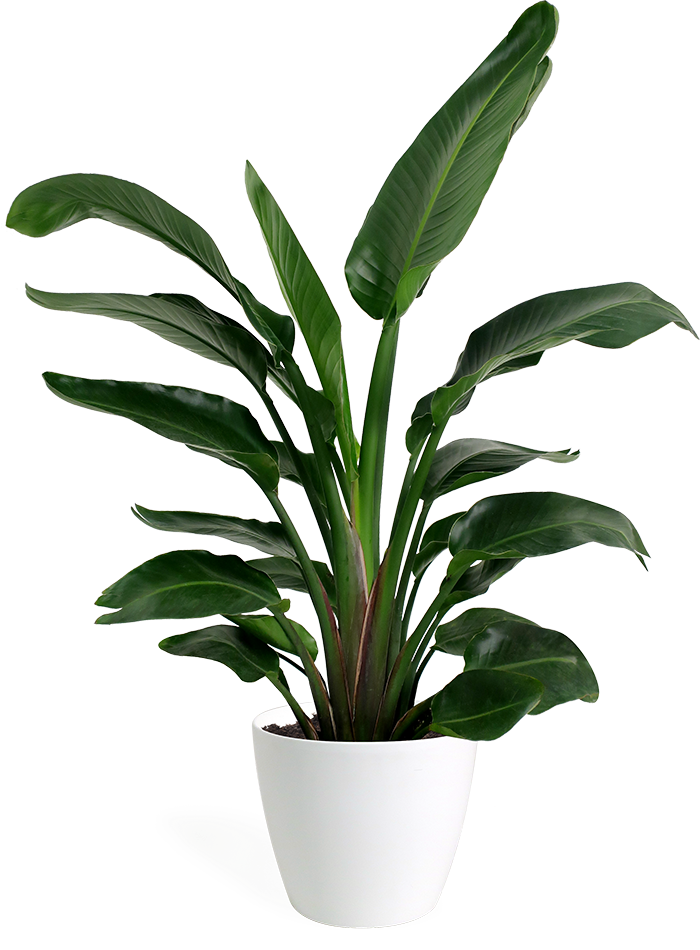 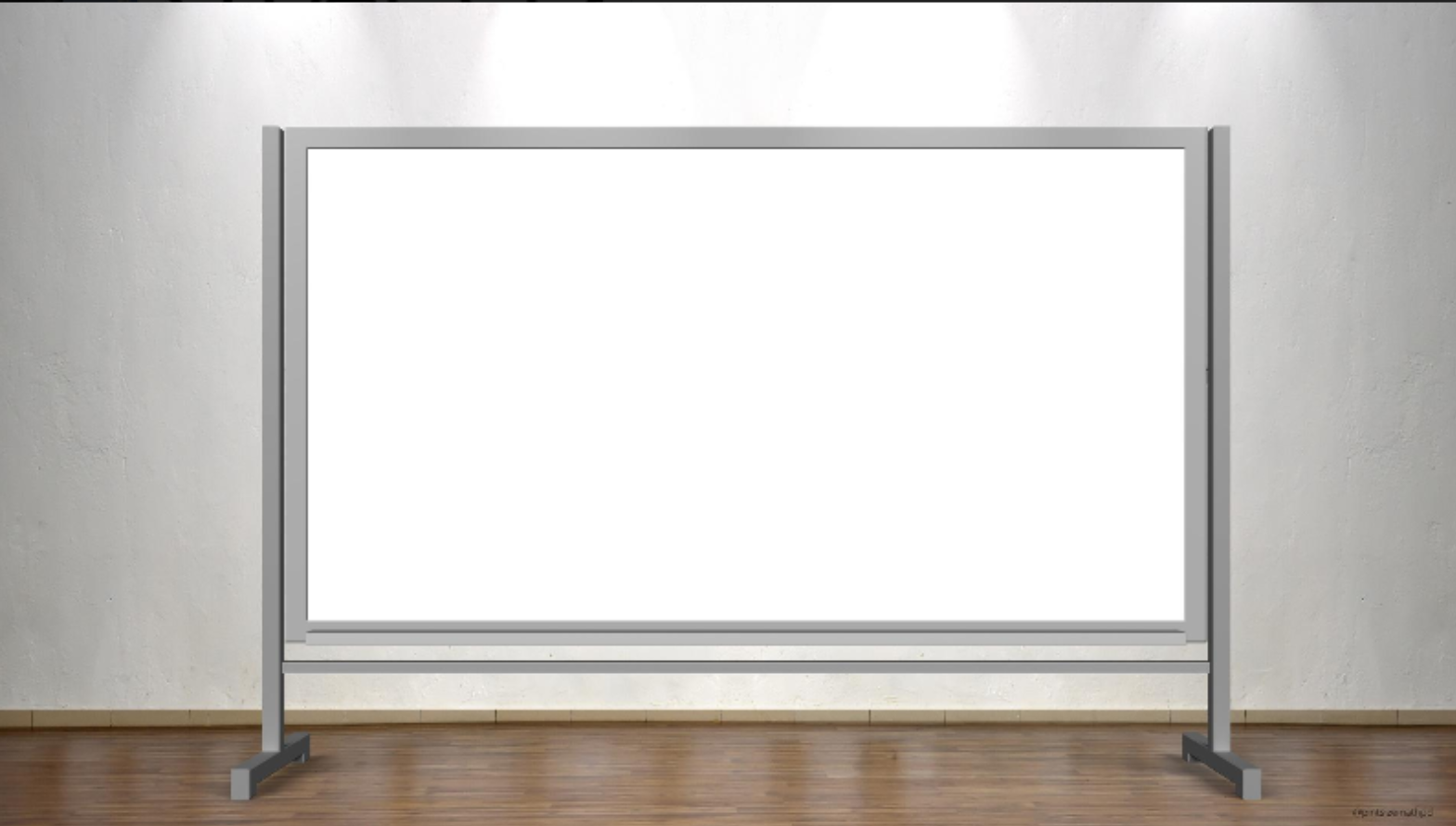 نشاهد هذا المقطع لنتعرف على درسنا
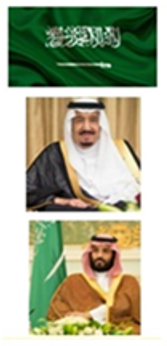 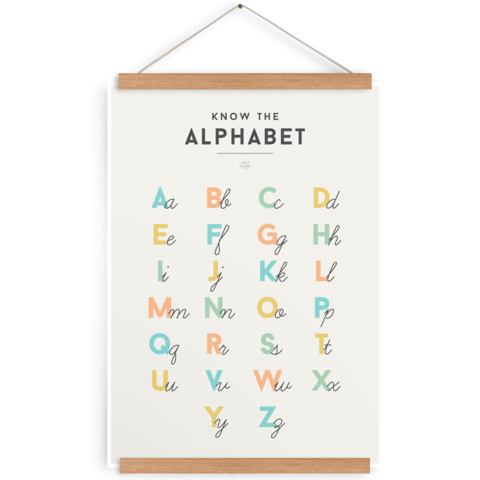 اللَّهمَّ لا سَهلَ إلَّا ما جَعَلتَه سَهلًا، وأنتَ تَجعَلُ الحَزْنَ إذا شِئتَ سَهلًا
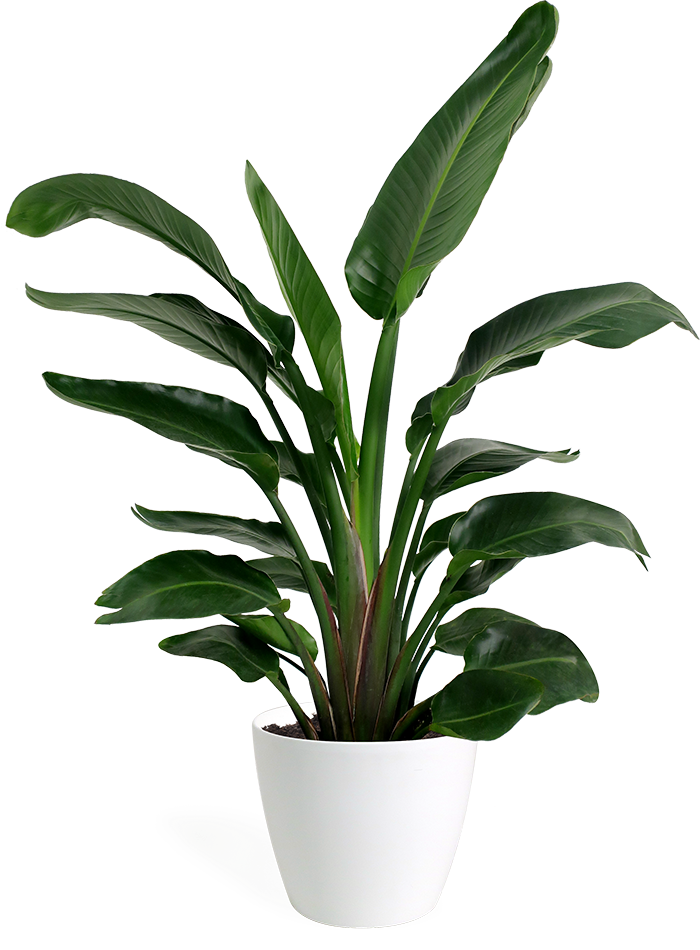 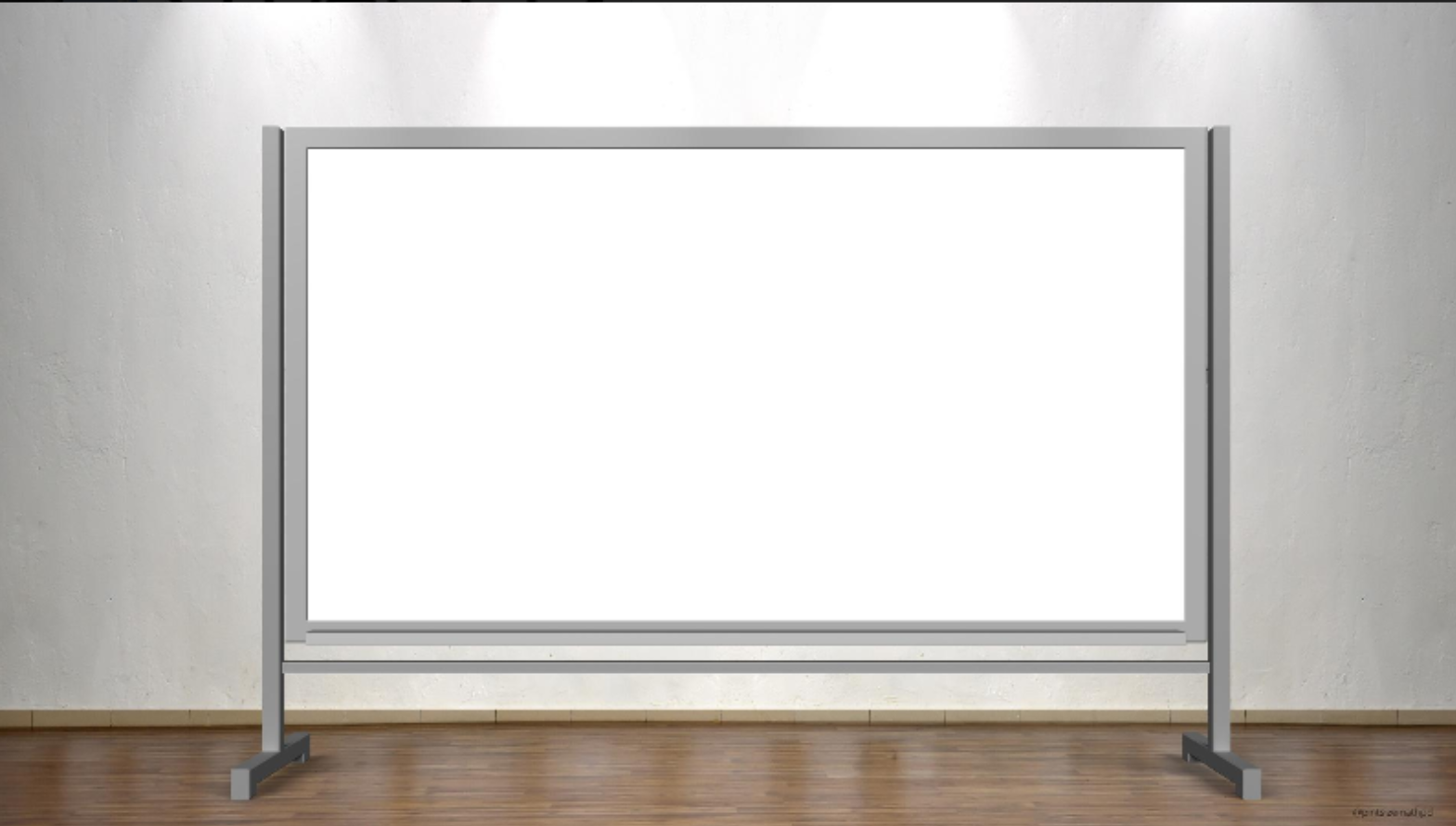 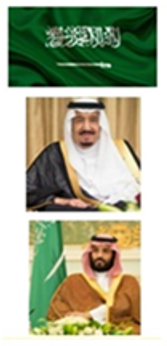 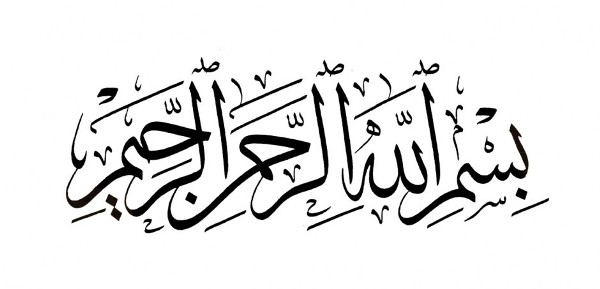 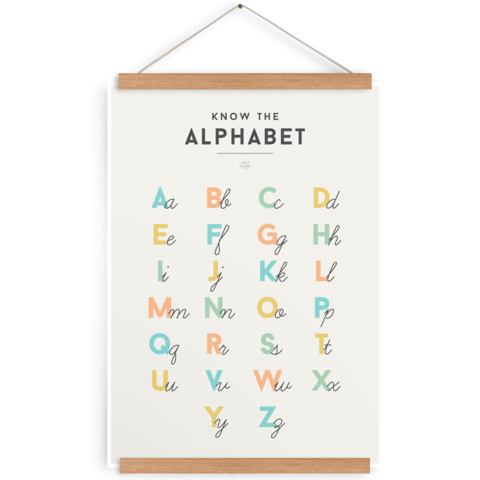 اللَّهمَّ لا سَهلَ إلَّا ما جَعَلتَه سَهلًا، وأنتَ تَجعَلُ الحَزْنَ إذا شِئتَ سَهلًا
اليوم : الثلاثاء
التاريخ : 28/ 10 / 1445هـ
المادة : رياضيات 
   الأشكال الهندسية والكسور : الفصل الثاني عشر
الموضوع :  الأشكال المستوية والمجسمات
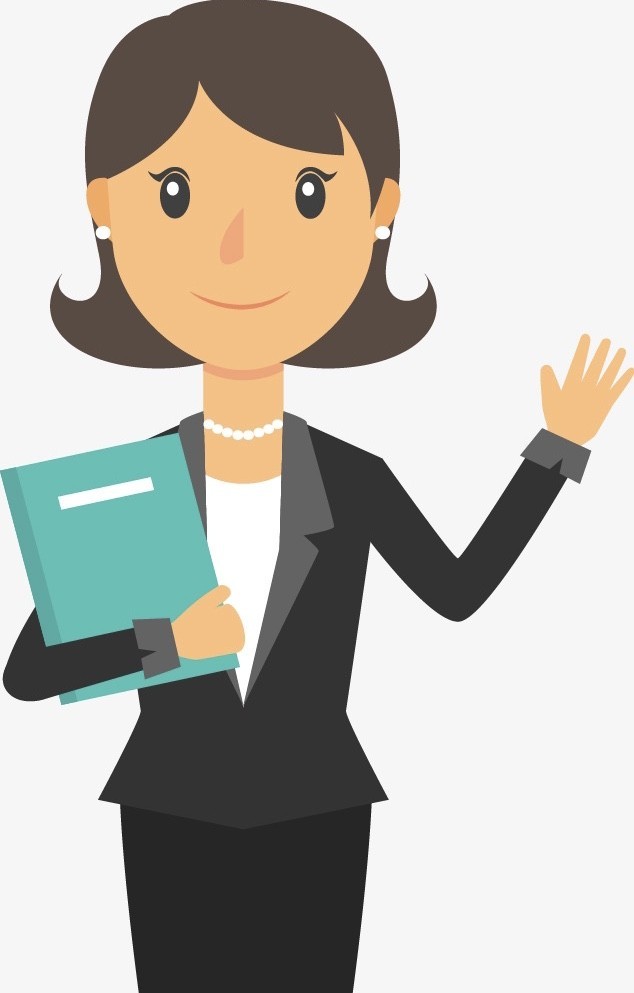 ص 74
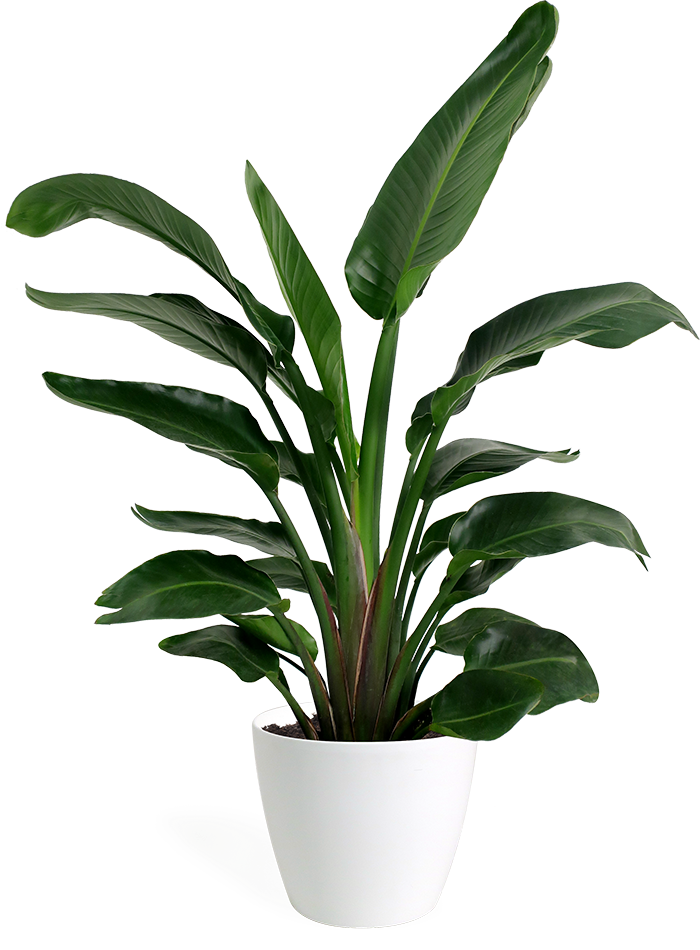 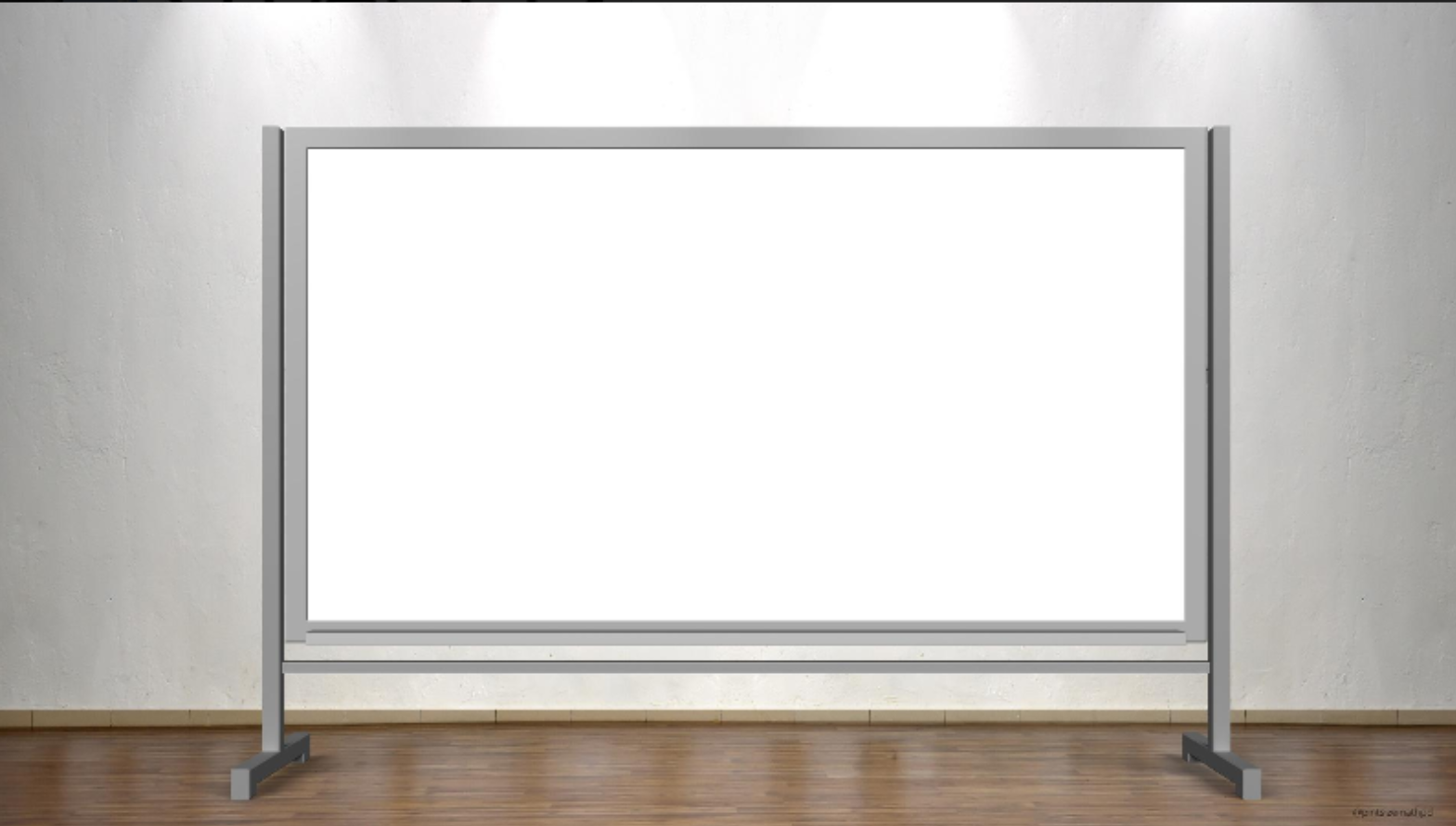 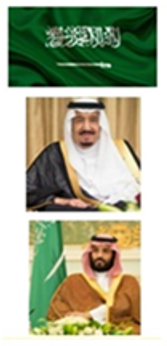 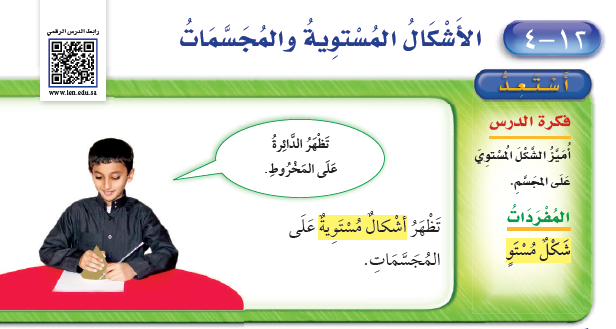 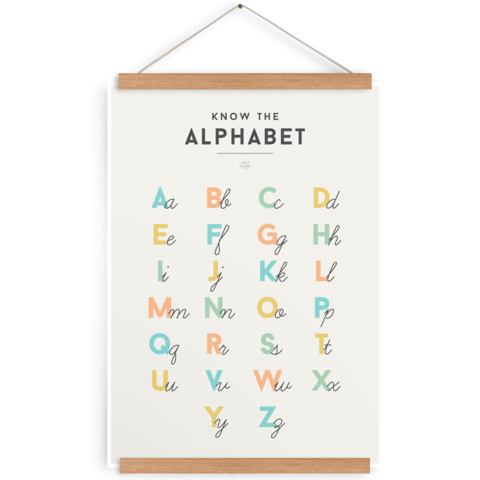 اللَّهمَّ لا سَهلَ إلَّا ما جَعَلتَه سَهلًا، وأنتَ تَجعَلُ الحَزْنَ إذا شِئتَ سَهلًا
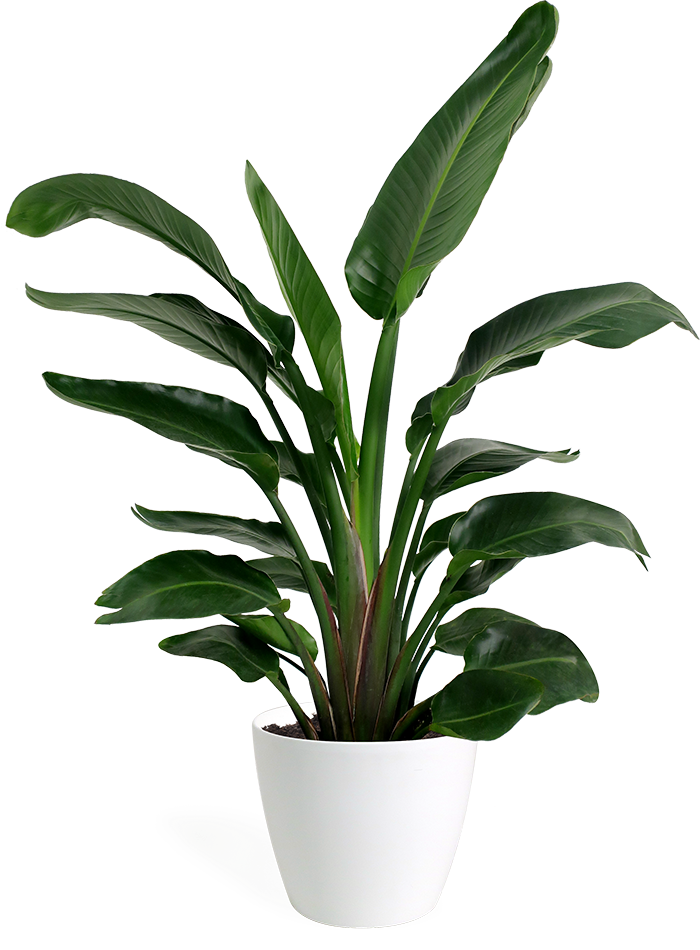 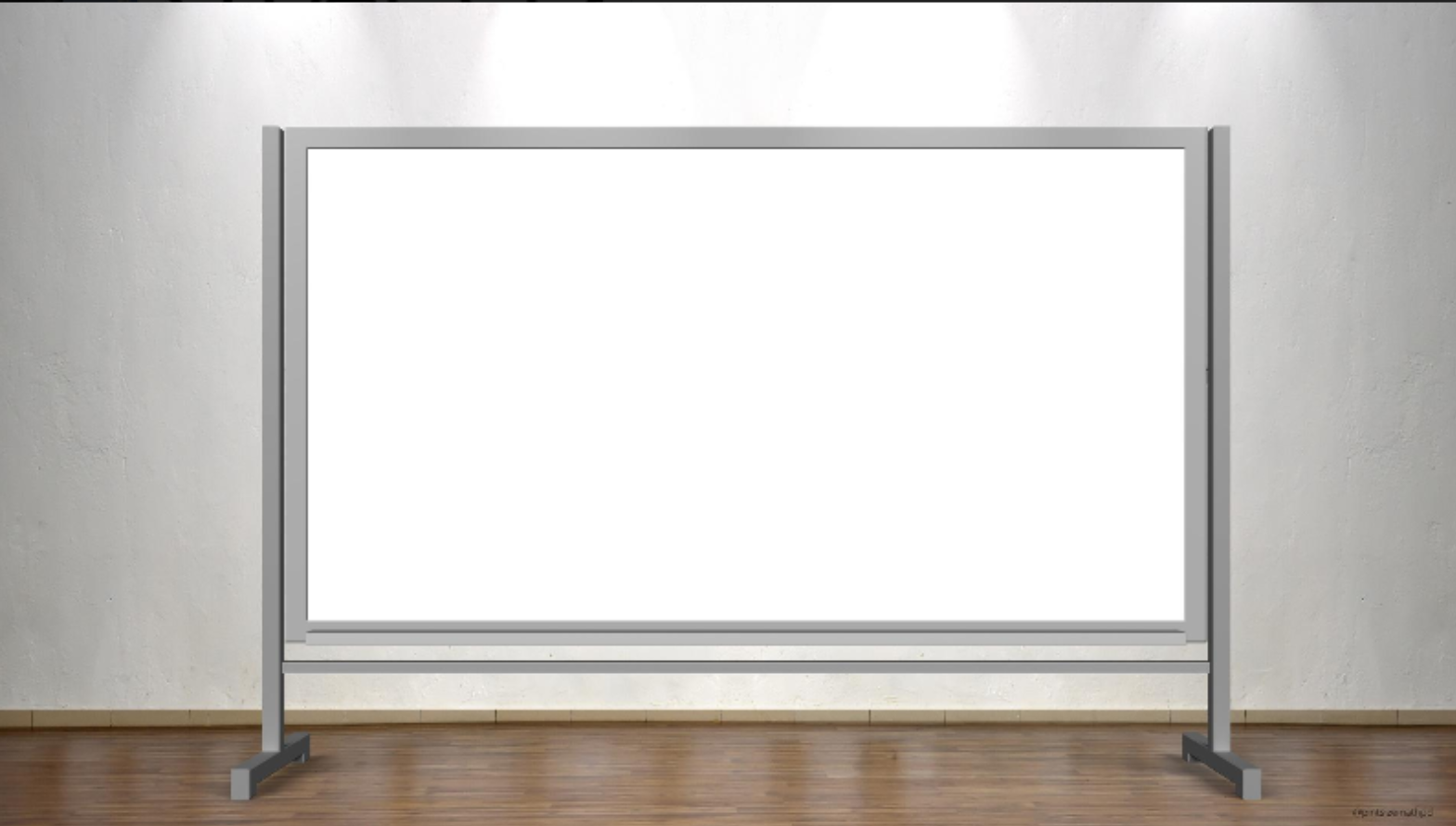 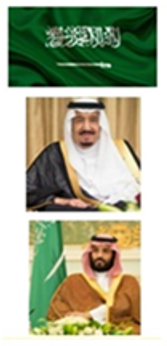 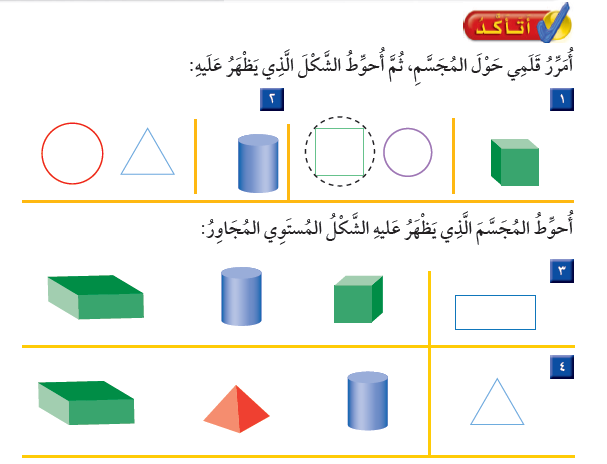 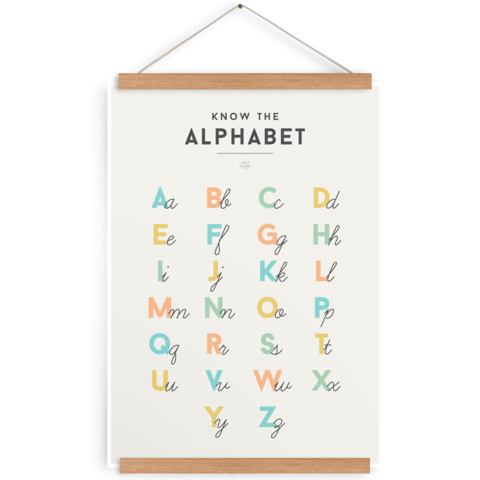 اللَّهمَّ لا سَهلَ إلَّا ما جَعَلتَه سَهلًا، وأنتَ تَجعَلُ الحَزْنَ إذا شِئتَ سَهلًا
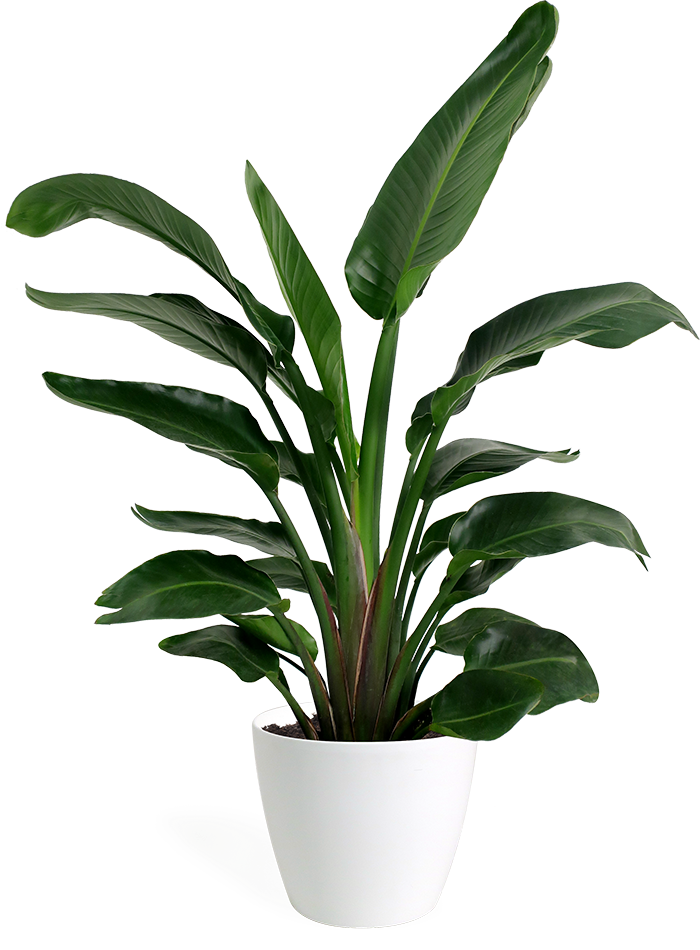 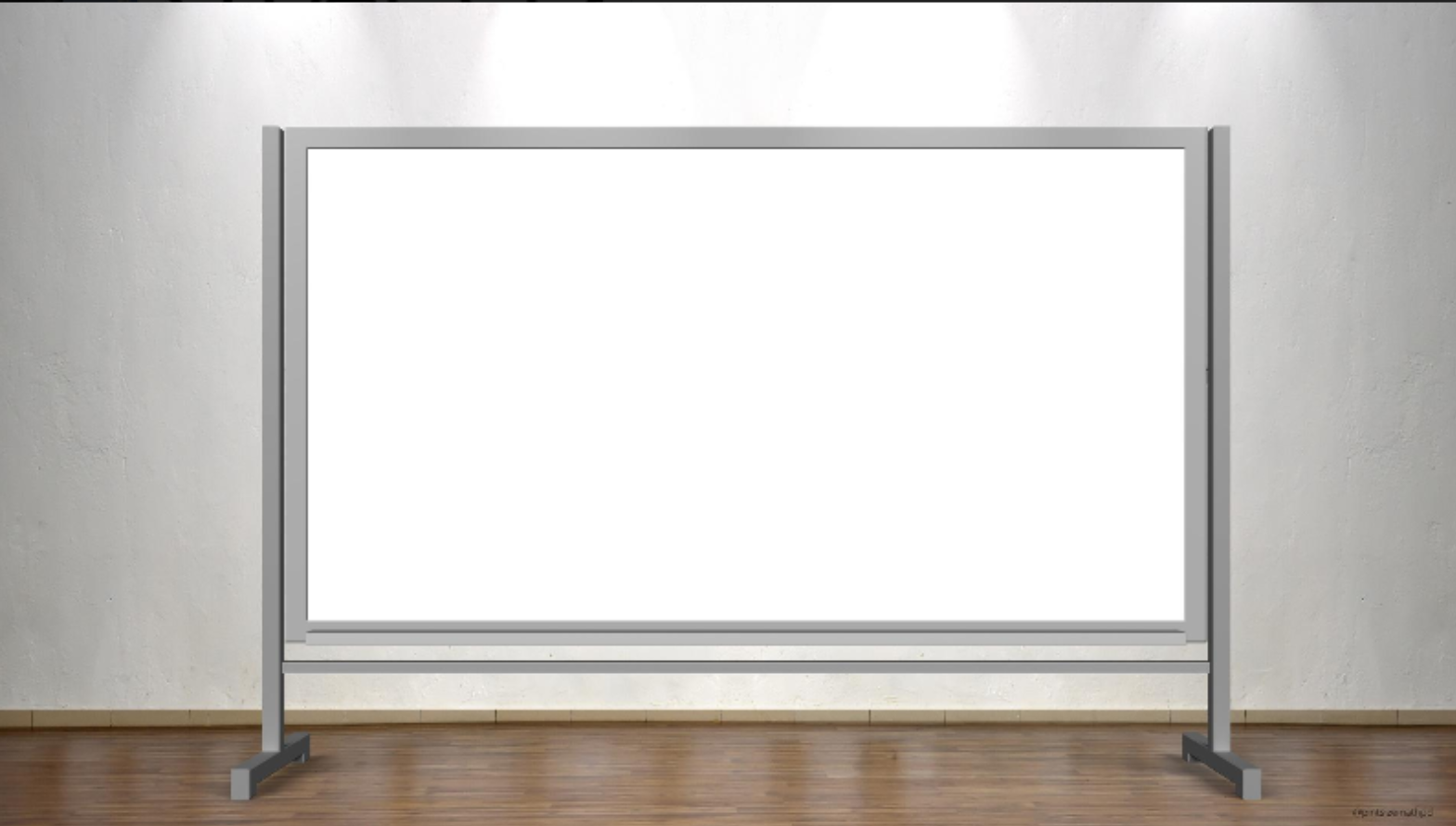 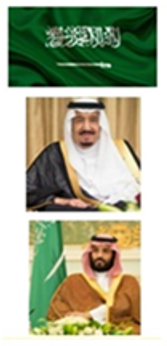 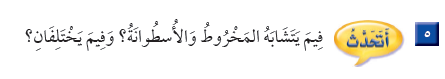 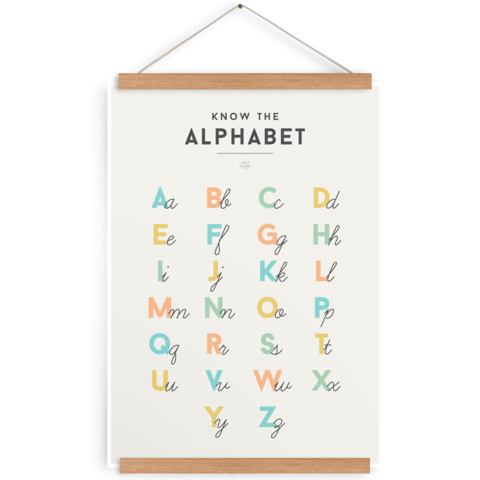 اللَّهمَّ لا سَهلَ إلَّا ما جَعَلتَه سَهلًا، وأنتَ تَجعَلُ الحَزْنَ إذا شِئتَ سَهلًا
وجه الشبه كلاهما لهما قاعدة دائرية 
وجه الاختلاف الأسطوانة لها قاعدتان
 أما المخروط قاعدة واحدة
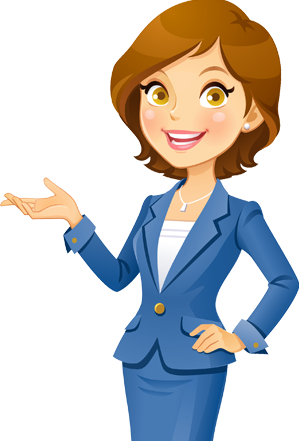 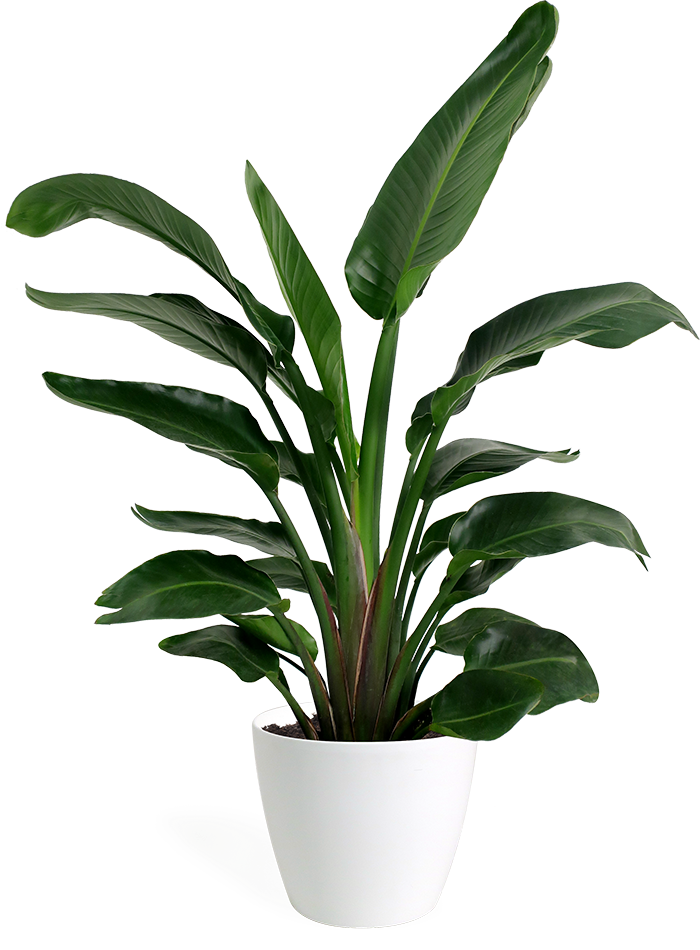 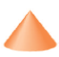 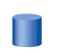 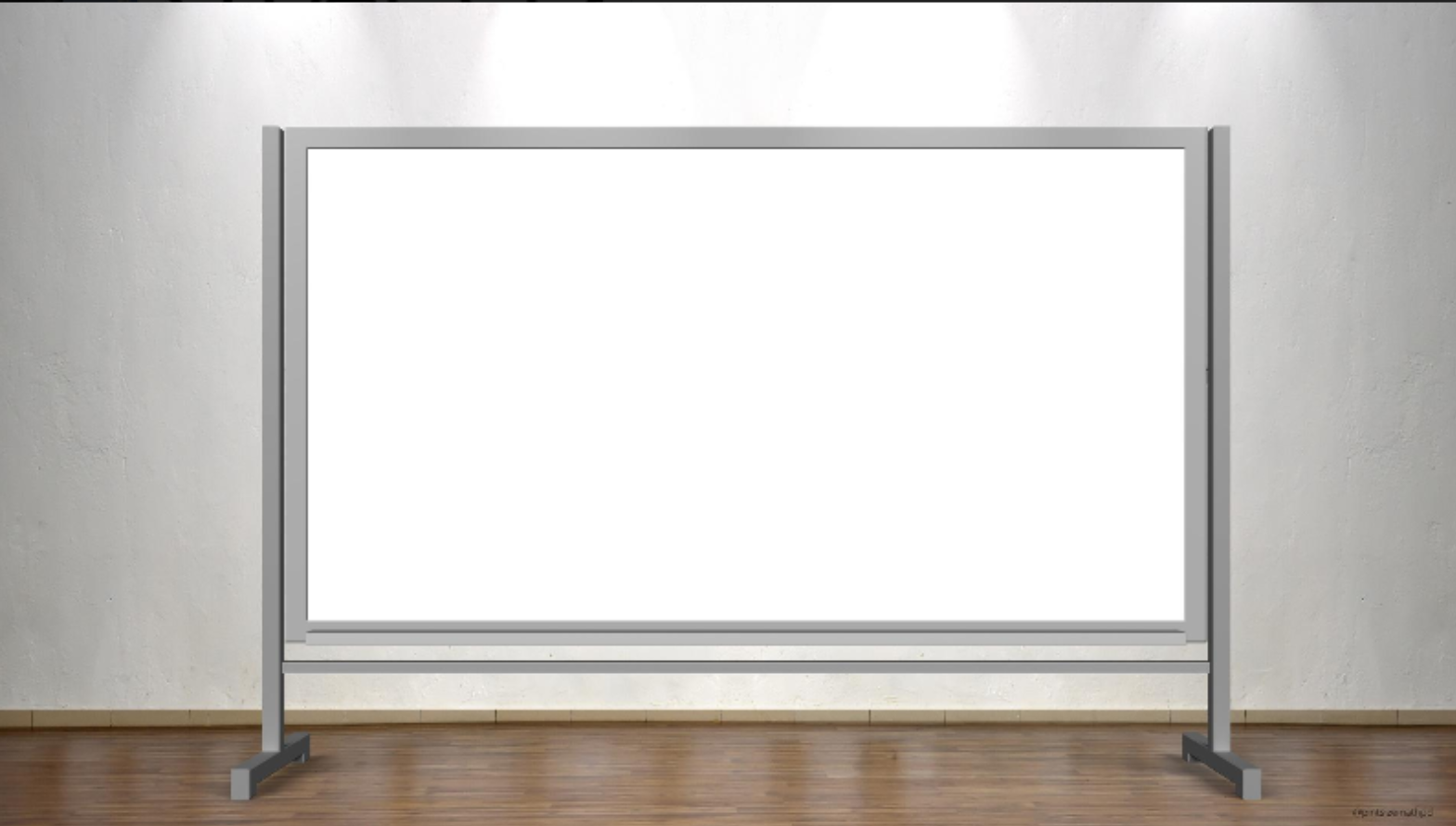 واجب
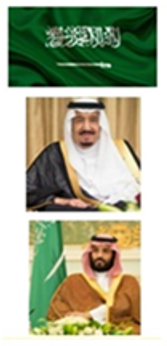 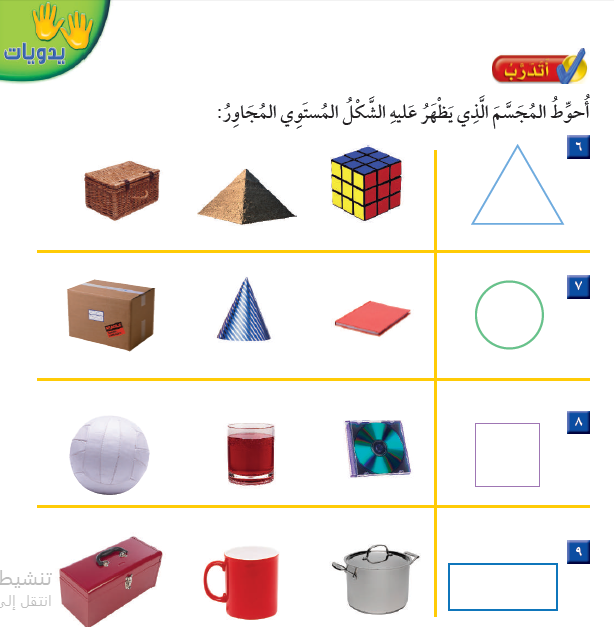 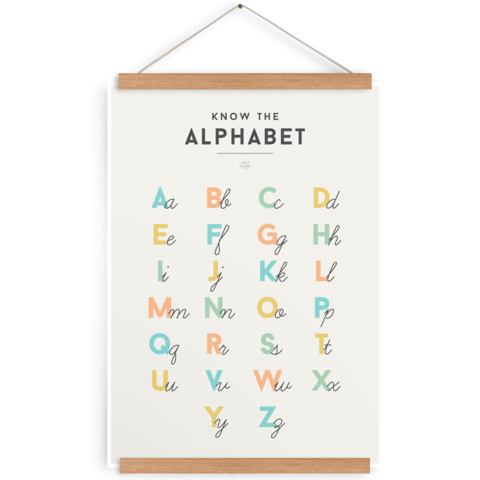 اللَّهمَّ لا سَهلَ إلَّا ما جَعَلتَه سَهلًا، وأنتَ تَجعَلُ الحَزْنَ إذا شِئتَ سَهلًا
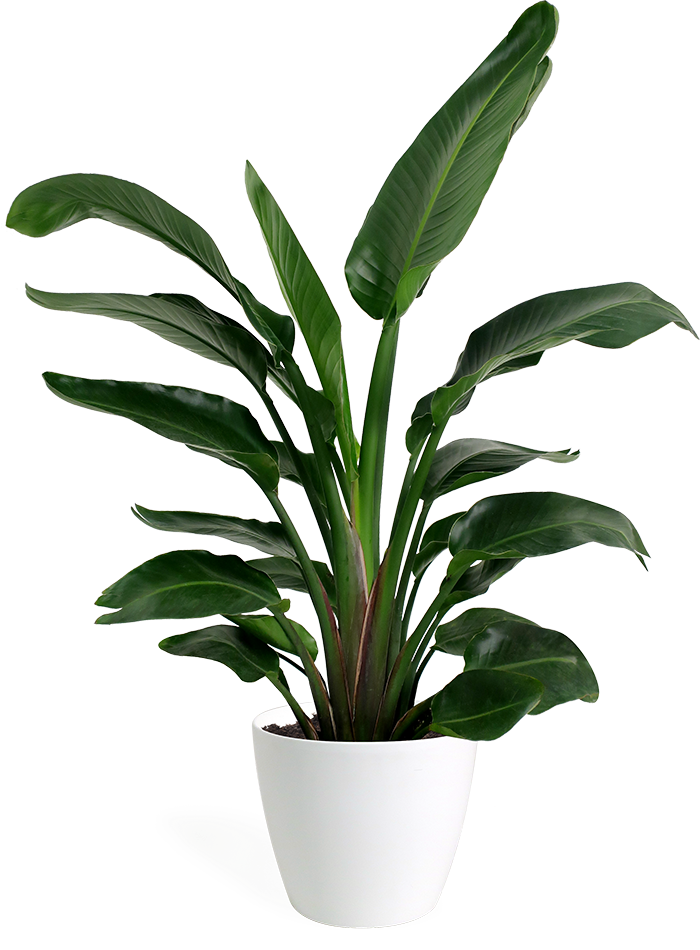 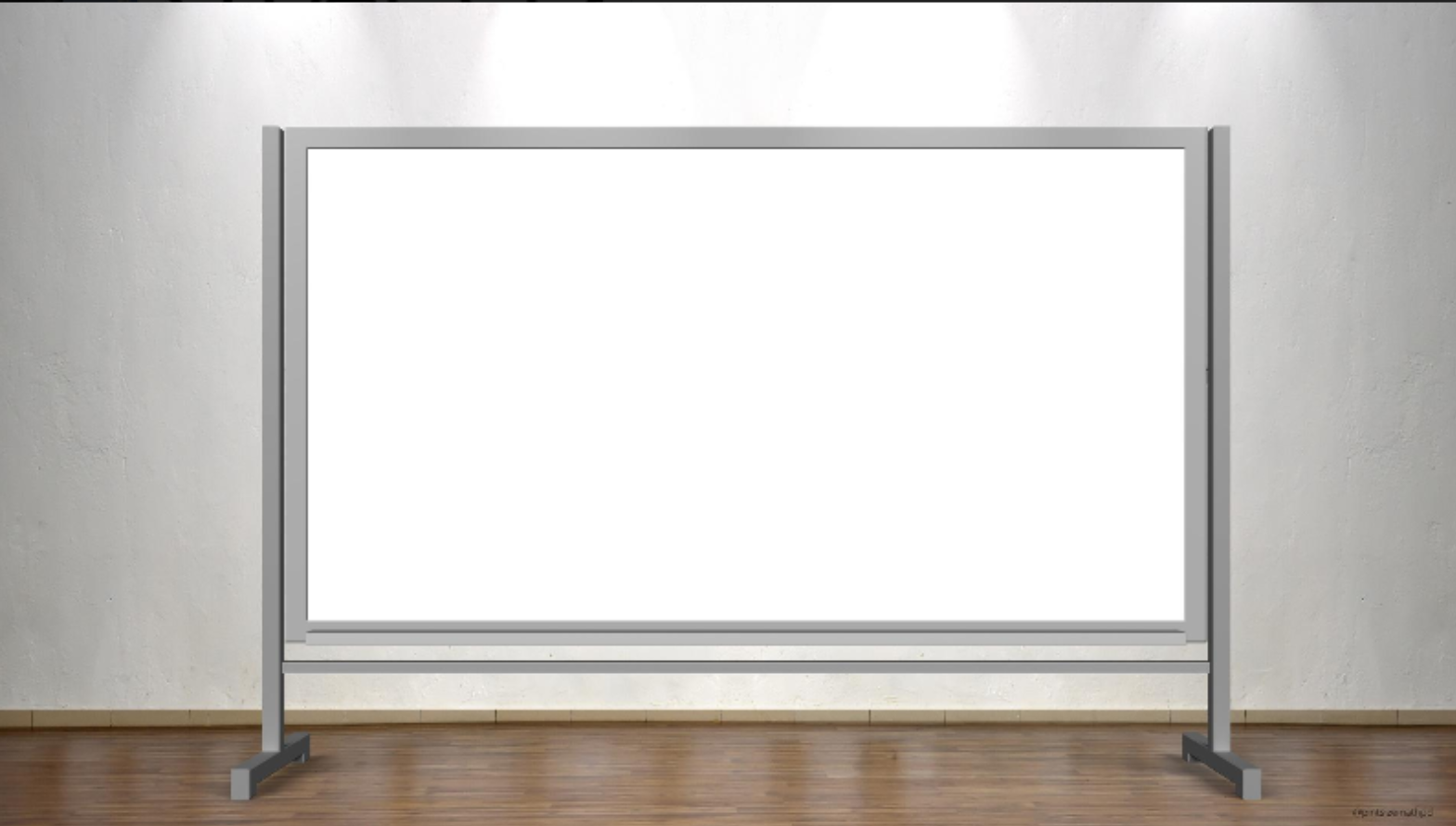 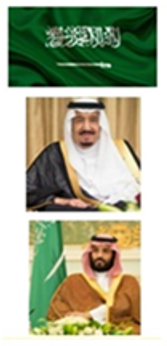 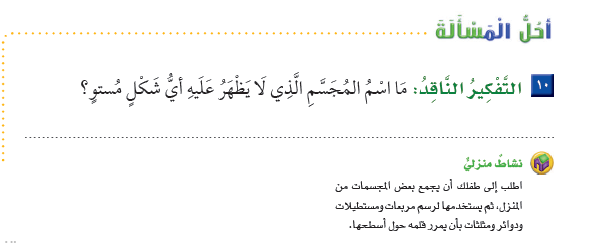 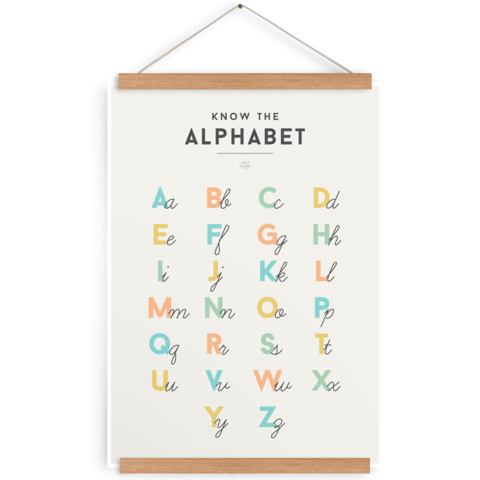 اللَّهمَّ لا سَهلَ إلَّا ما جَعَلتَه سَهلًا، وأنتَ تَجعَلُ الحَزْنَ إذا شِئتَ سَهلًا
الكرة
واجب
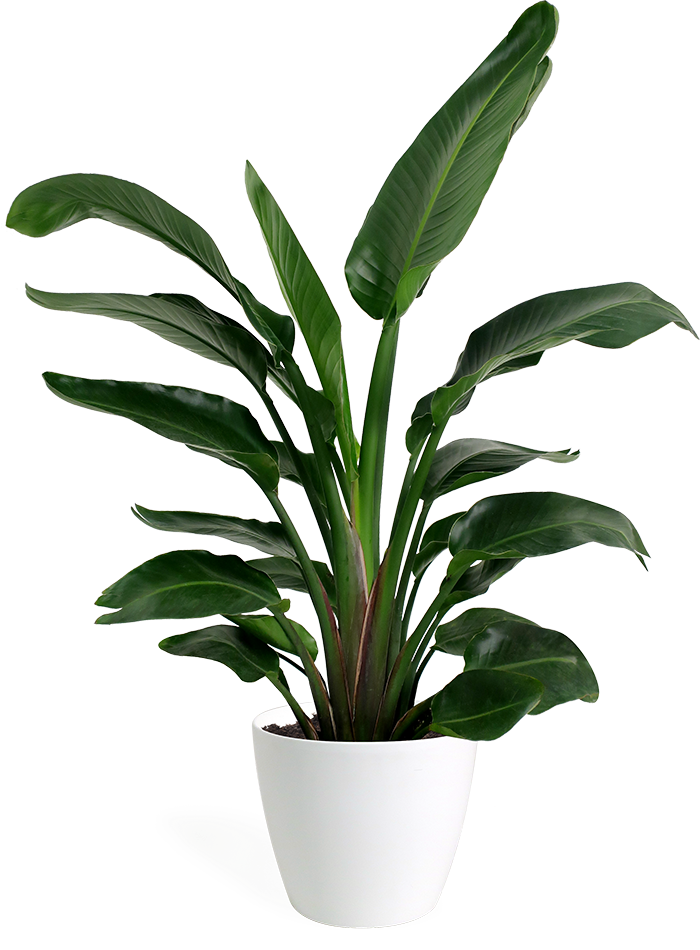 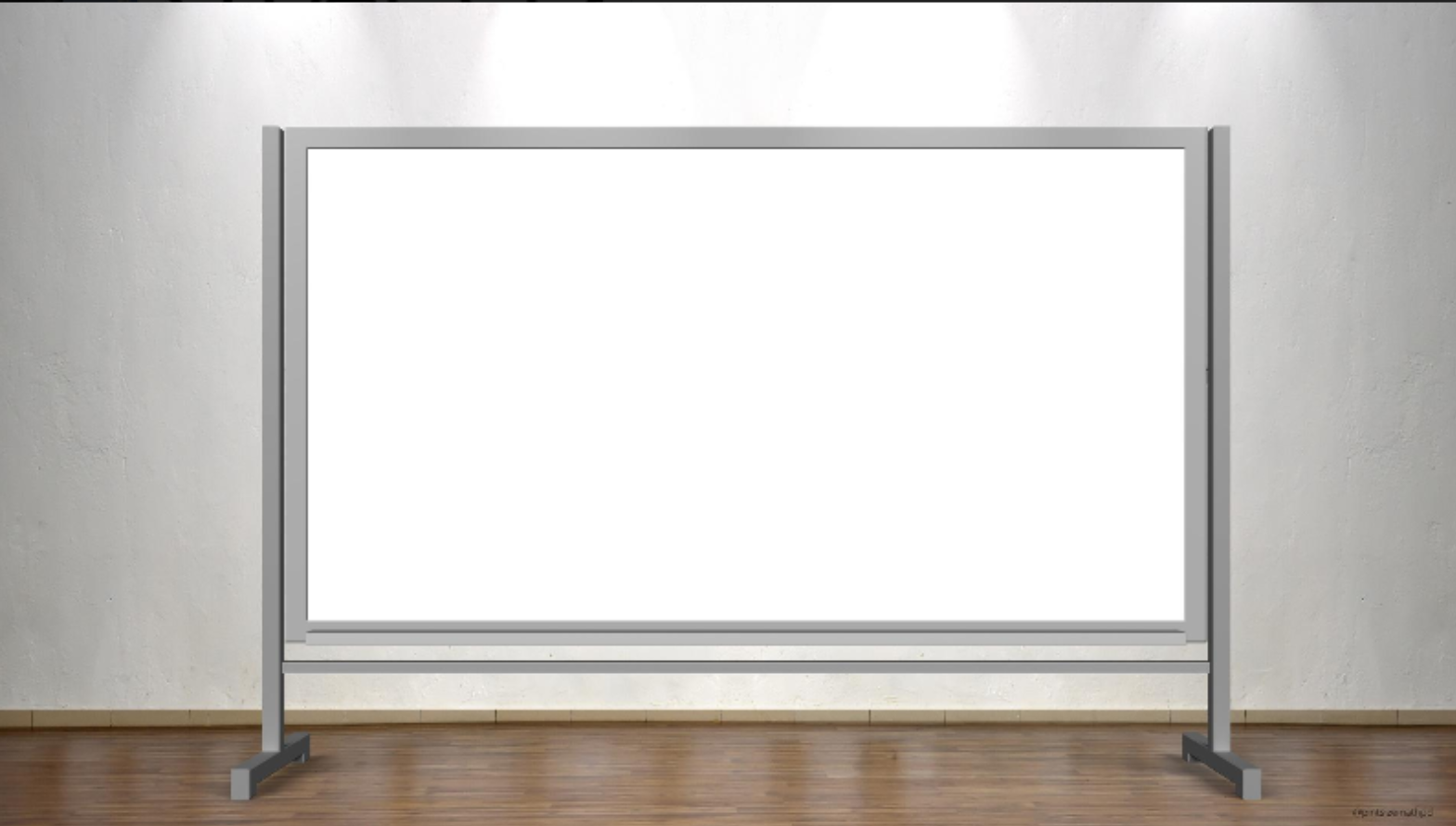 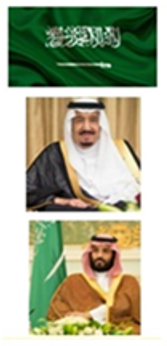 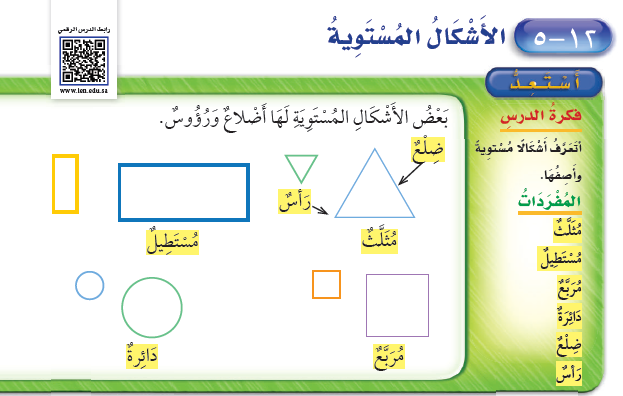 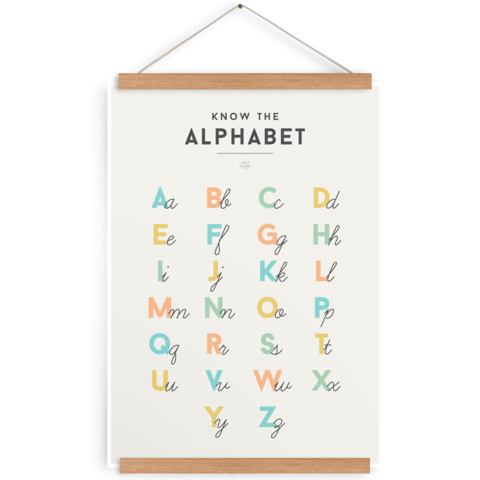 اللَّهمَّ لا سَهلَ إلَّا ما جَعَلتَه سَهلًا، وأنتَ تَجعَلُ الحَزْنَ إذا شِئتَ سَهلًا
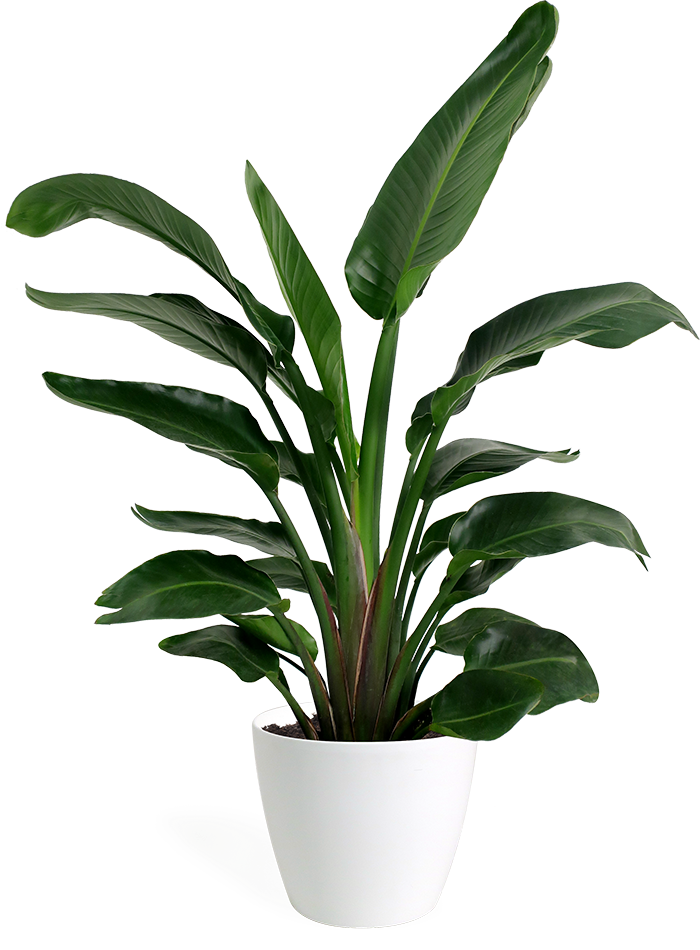 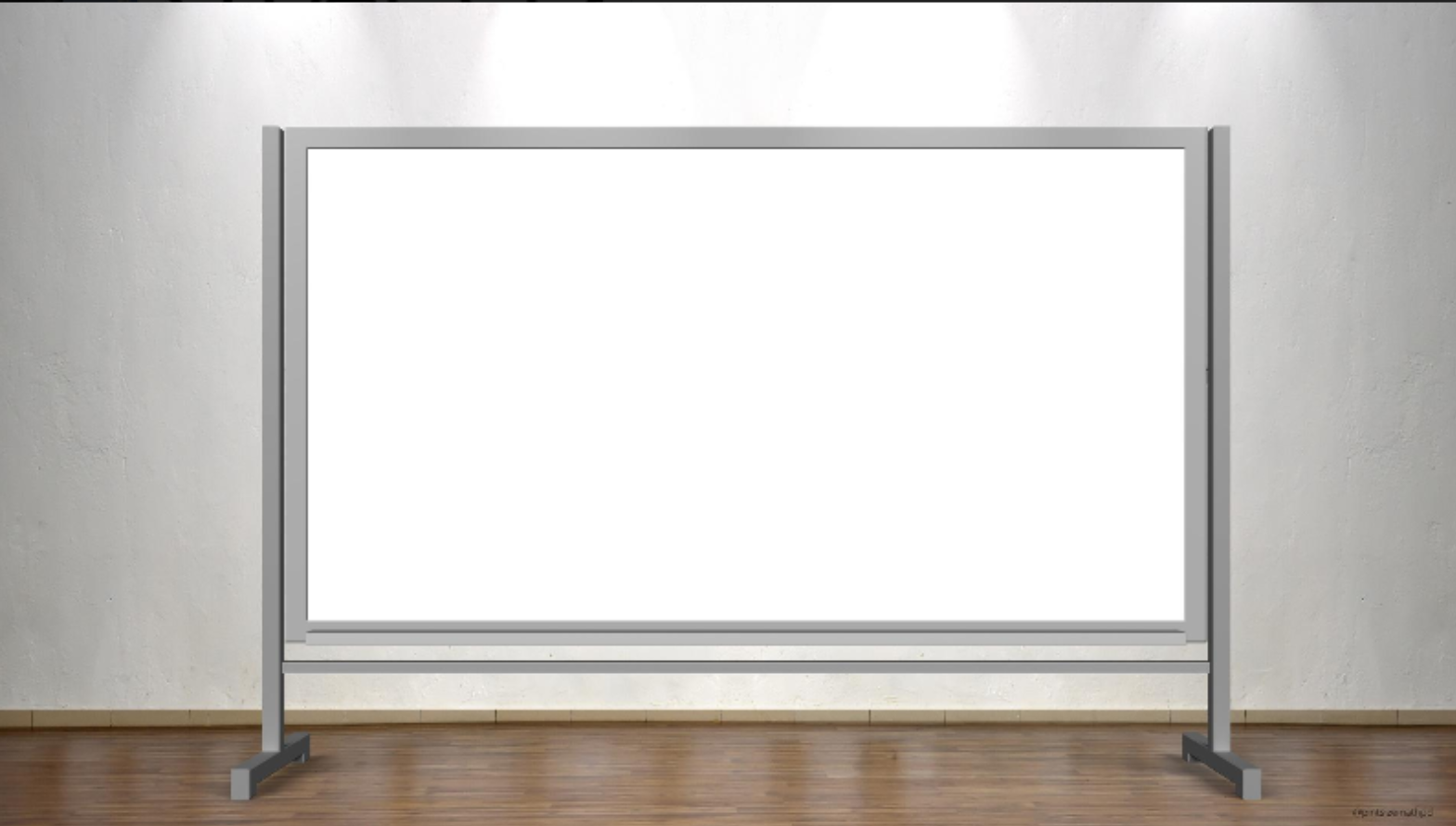 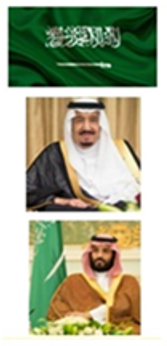 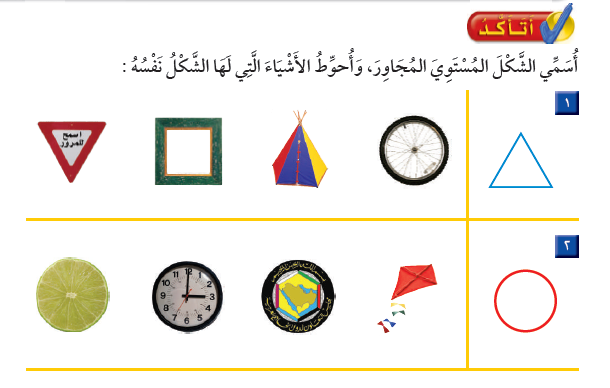 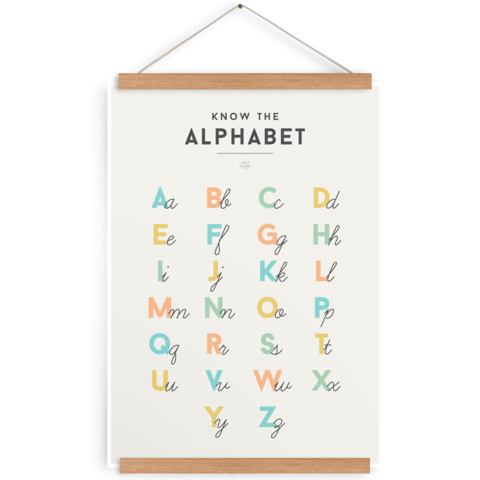 اللَّهمَّ لا سَهلَ إلَّا ما جَعَلتَه سَهلًا، وأنتَ تَجعَلُ الحَزْنَ إذا شِئتَ سَهلًا
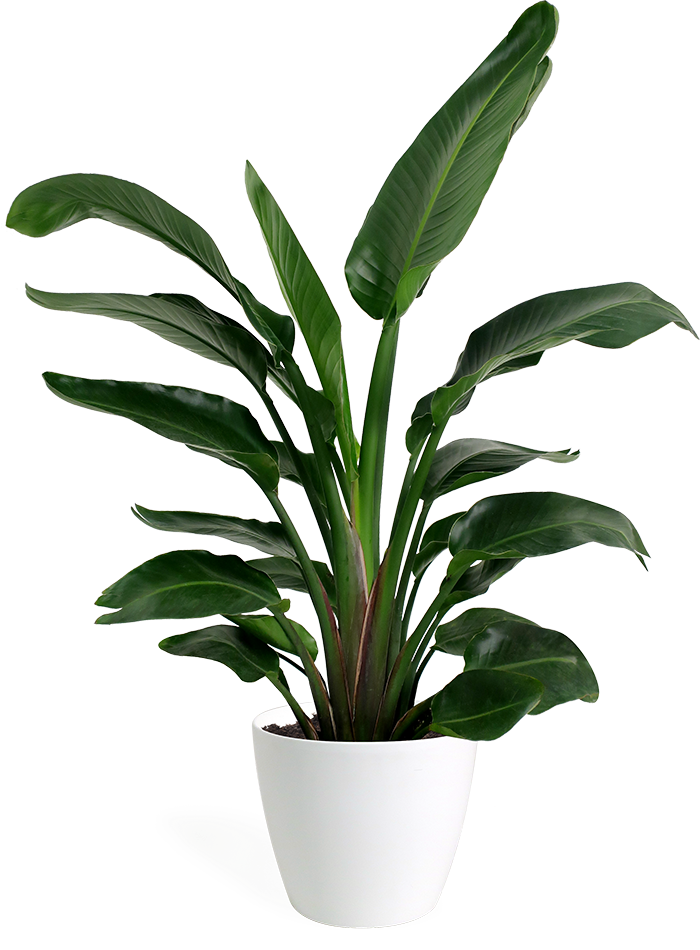 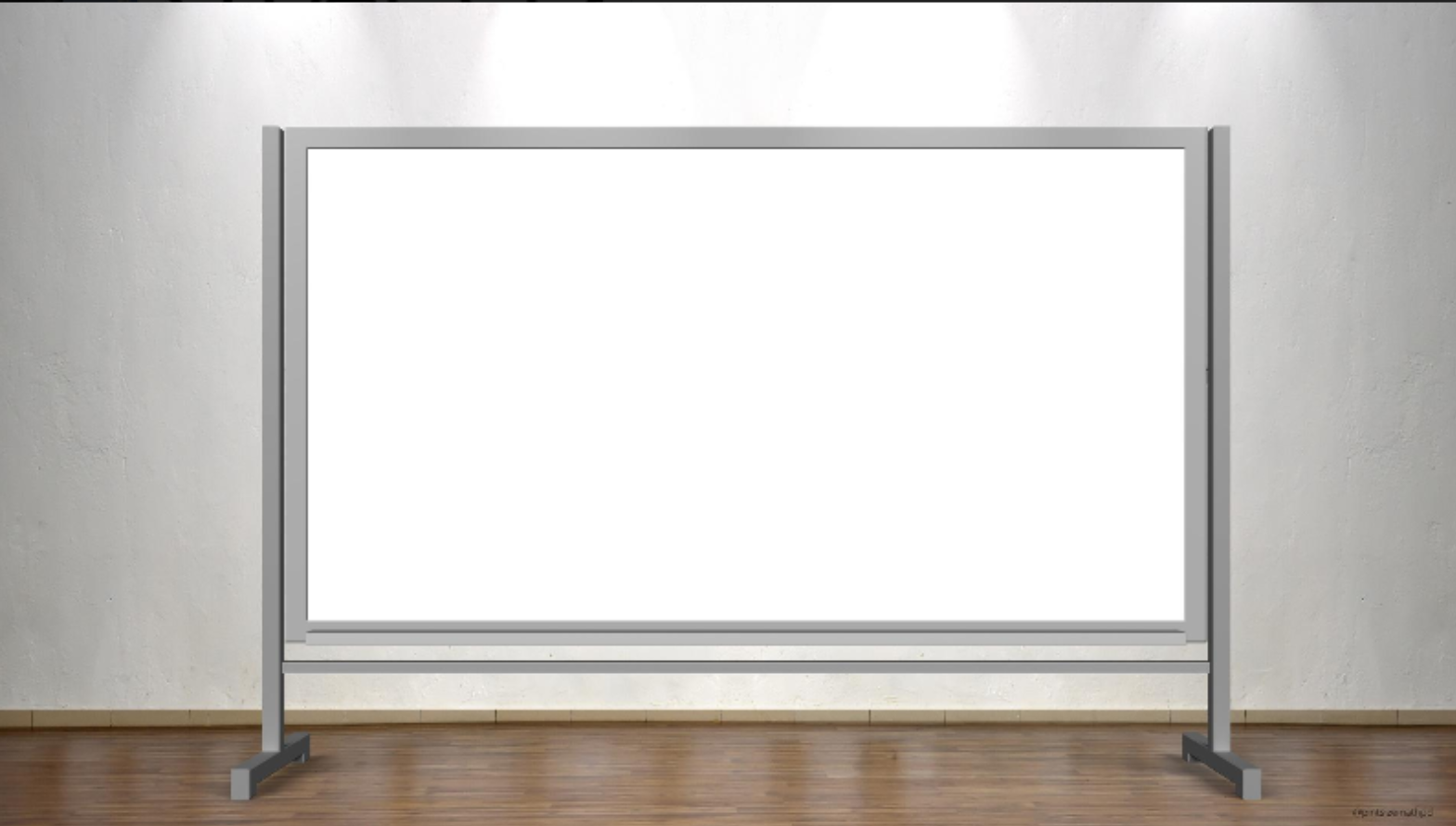 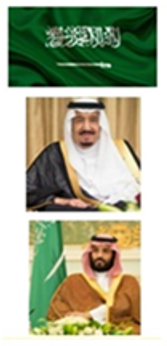 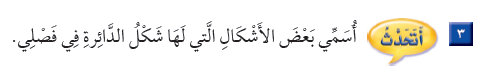 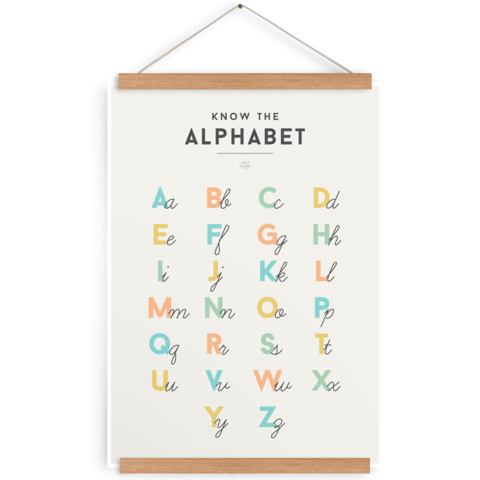 اللَّهمَّ لا سَهلَ إلَّا ما جَعَلتَه سَهلًا، وأنتَ تَجعَلُ الحَزْنَ إذا شِئتَ سَهلًا
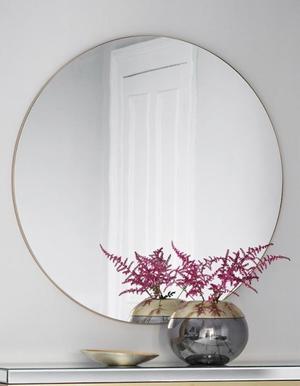 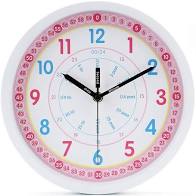 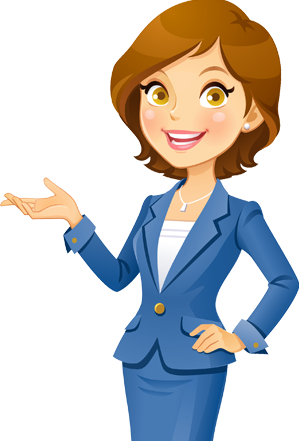 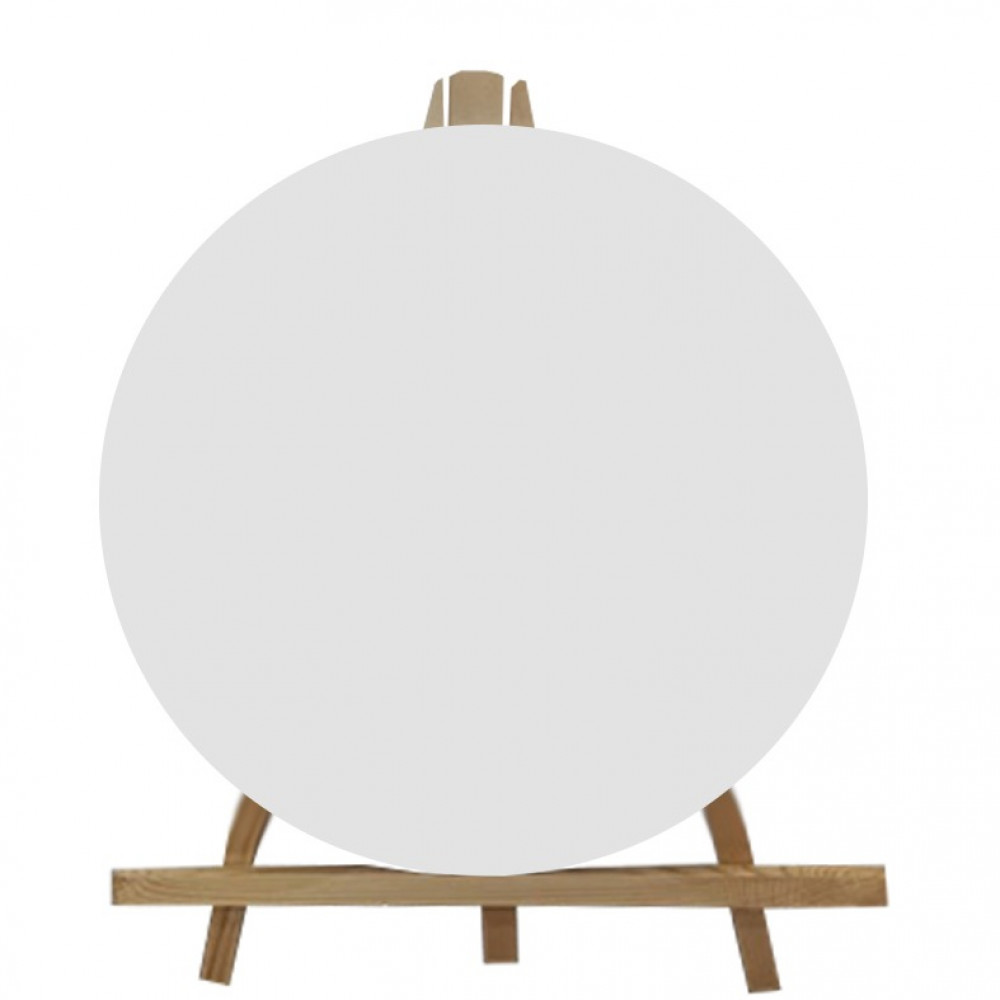 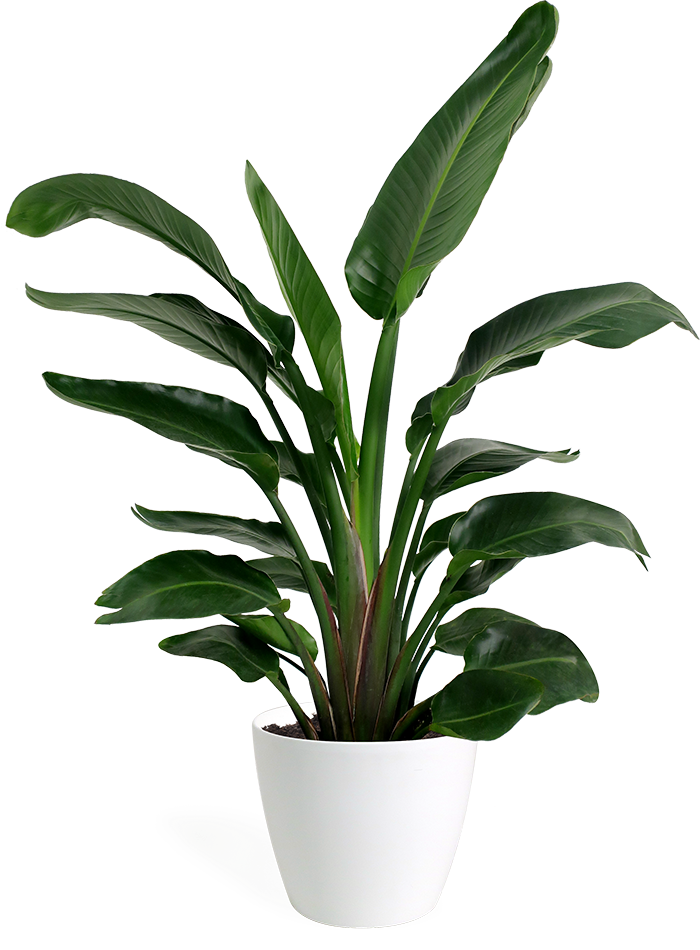 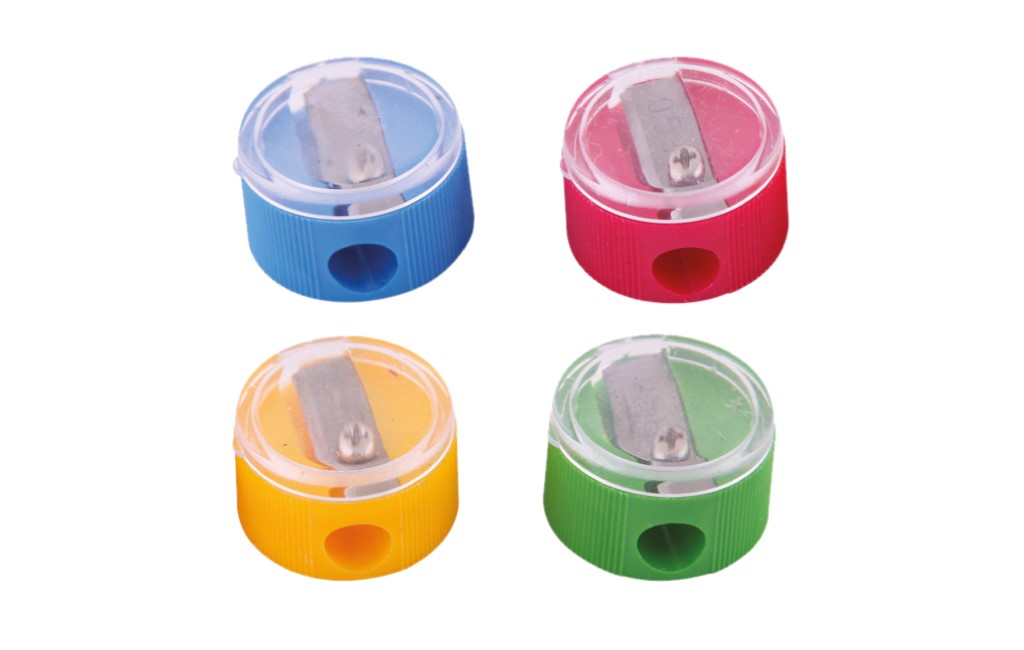 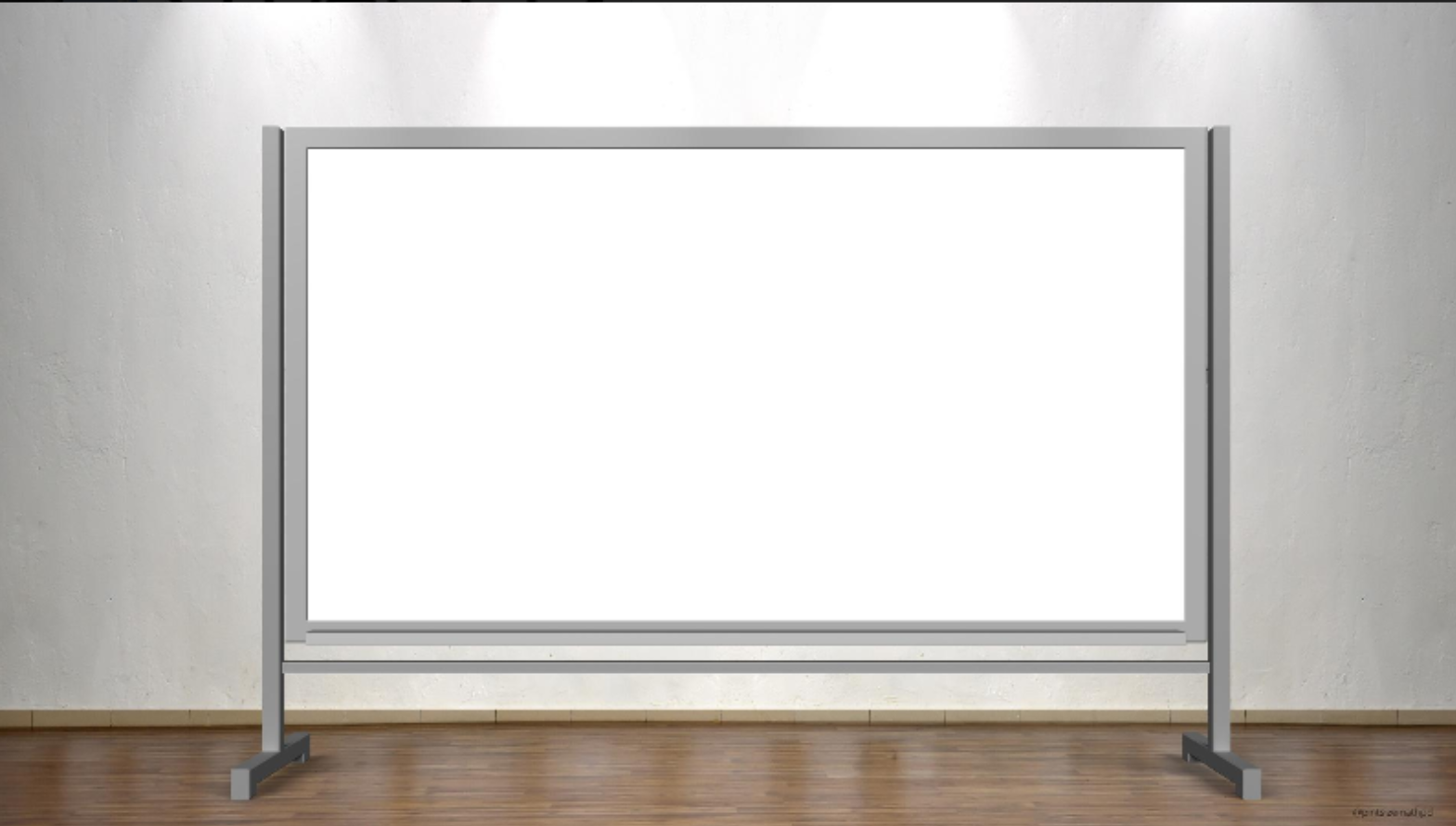 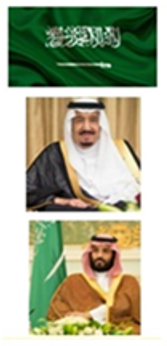 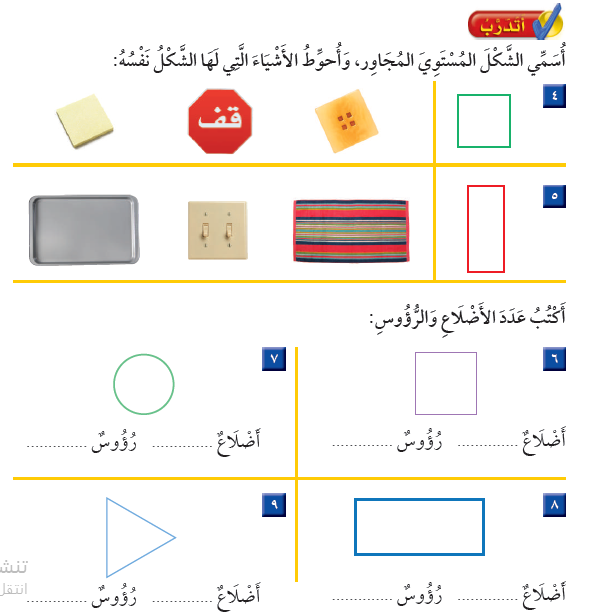 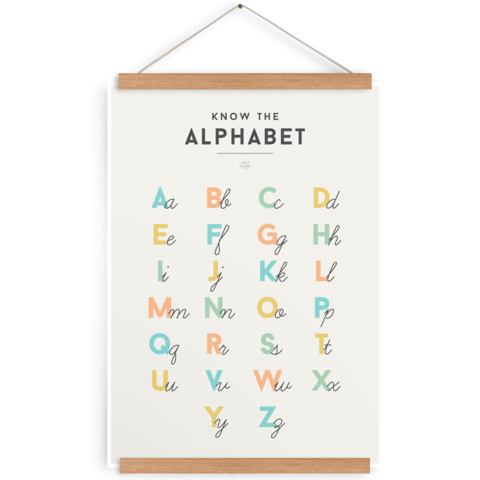 اللَّهمَّ لا سَهلَ إلَّا ما جَعَلتَه سَهلًا، وأنتَ تَجعَلُ الحَزْنَ إذا شِئتَ سَهلًا
واجب
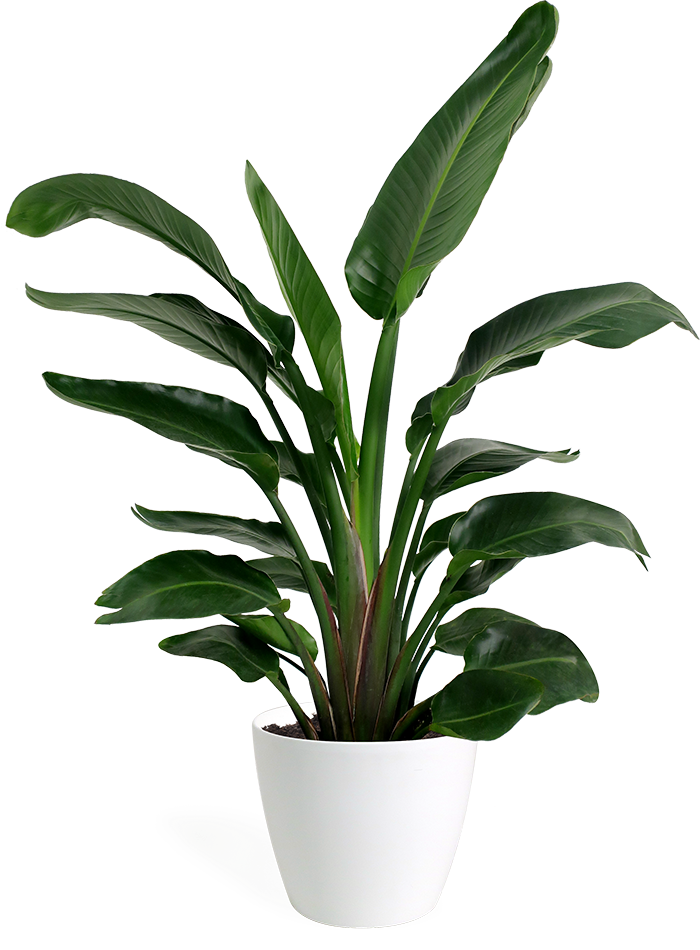 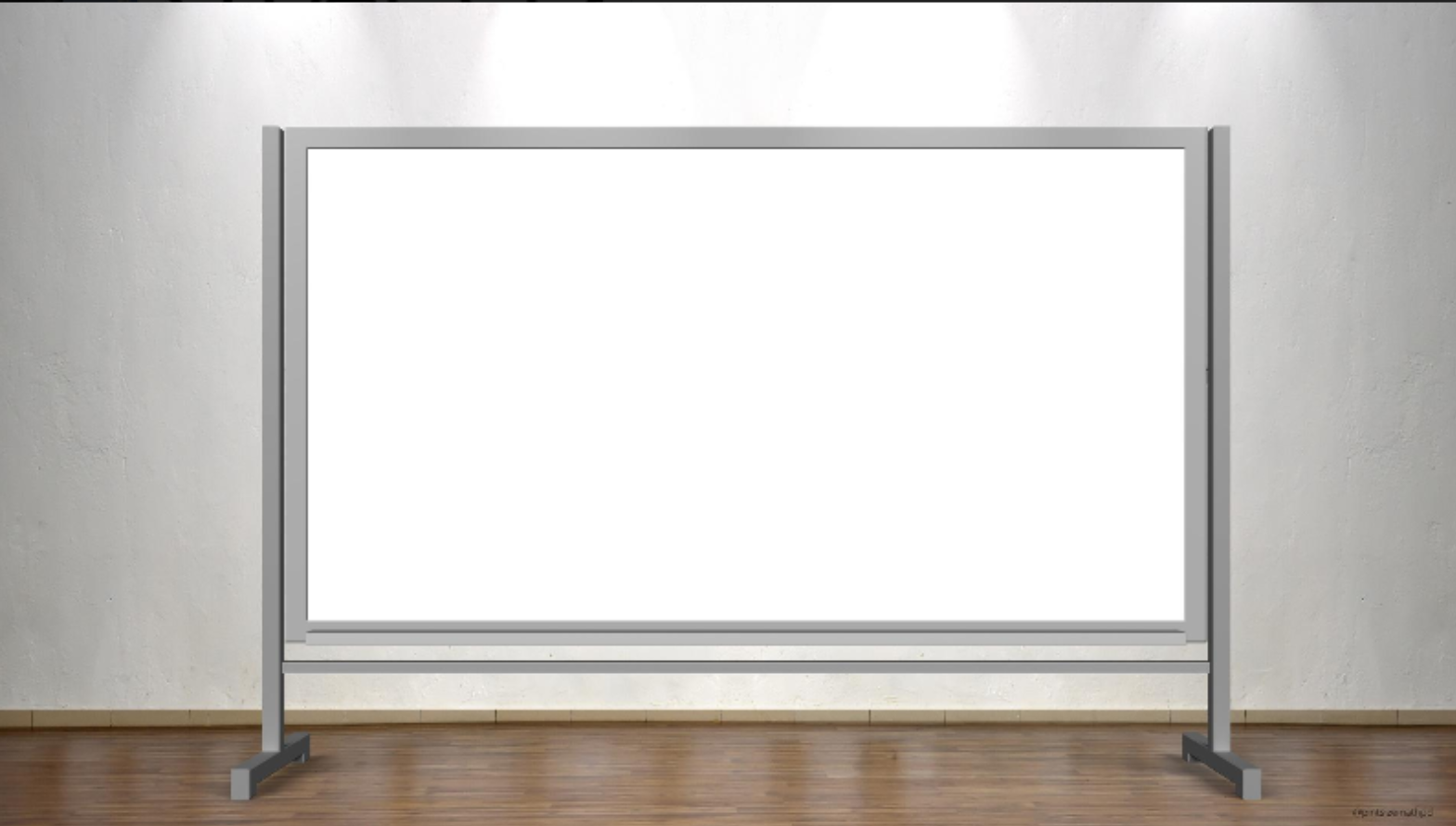 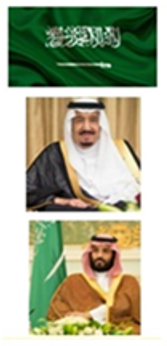 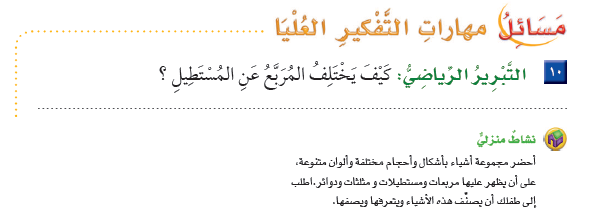 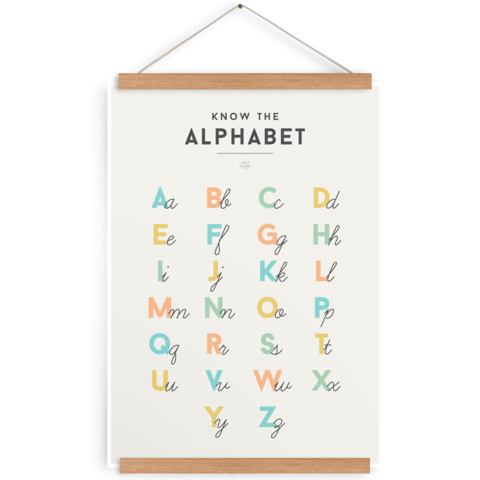 اللَّهمَّ لا سَهلَ إلَّا ما جَعَلتَه سَهلًا، وأنتَ تَجعَلُ الحَزْنَ إذا شِئتَ سَهلًا
المربع جميع أضلاعه متطابقة 
المستطيل كل ضلعين متقابلين متطابقين
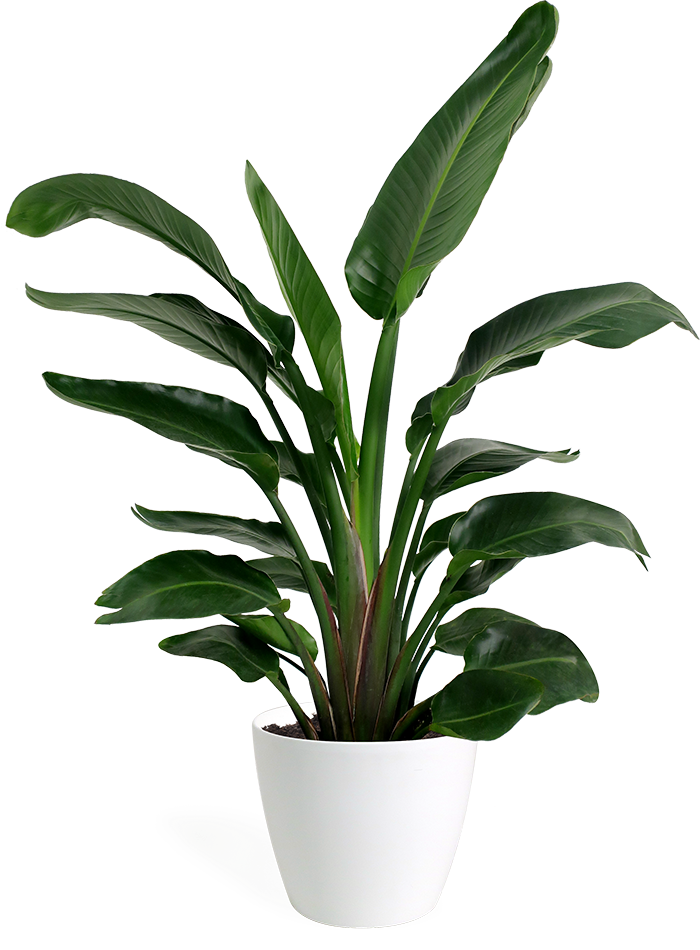 واجب
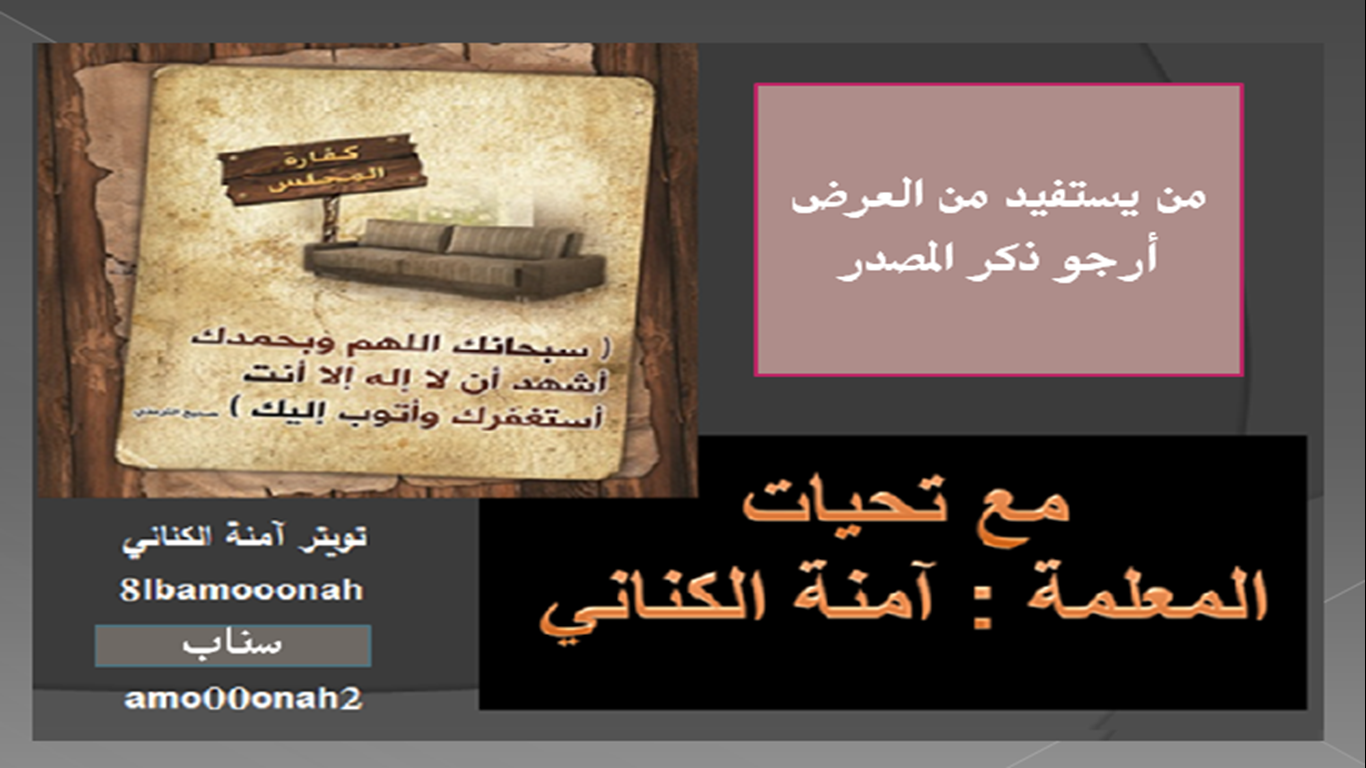